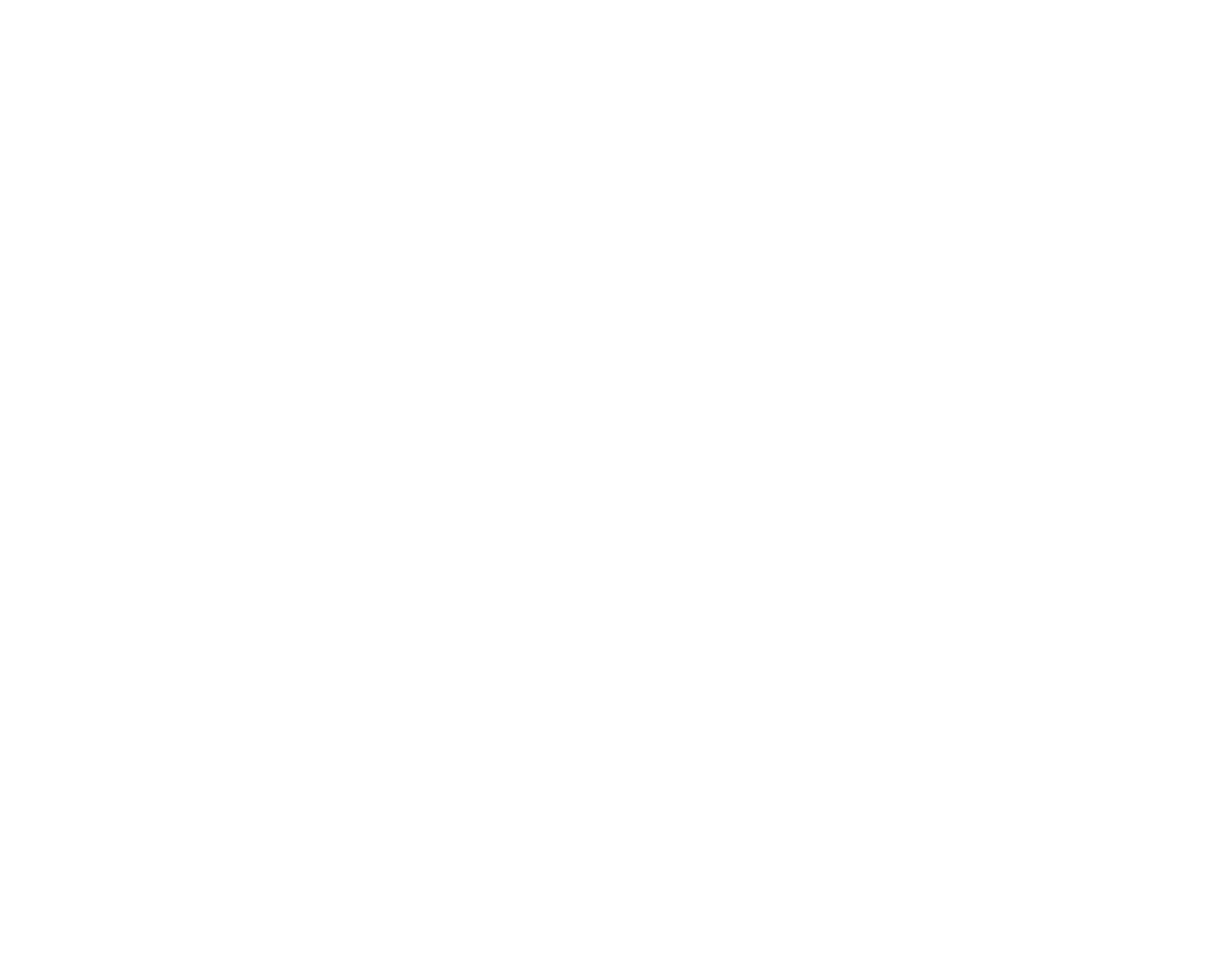 Supported by and in collaboration with 
Politecnico di Milano
Off-Grid Systems Modelling with MicroGridsPy
LECTURE 9 
Understanding the Results
Version 1.0
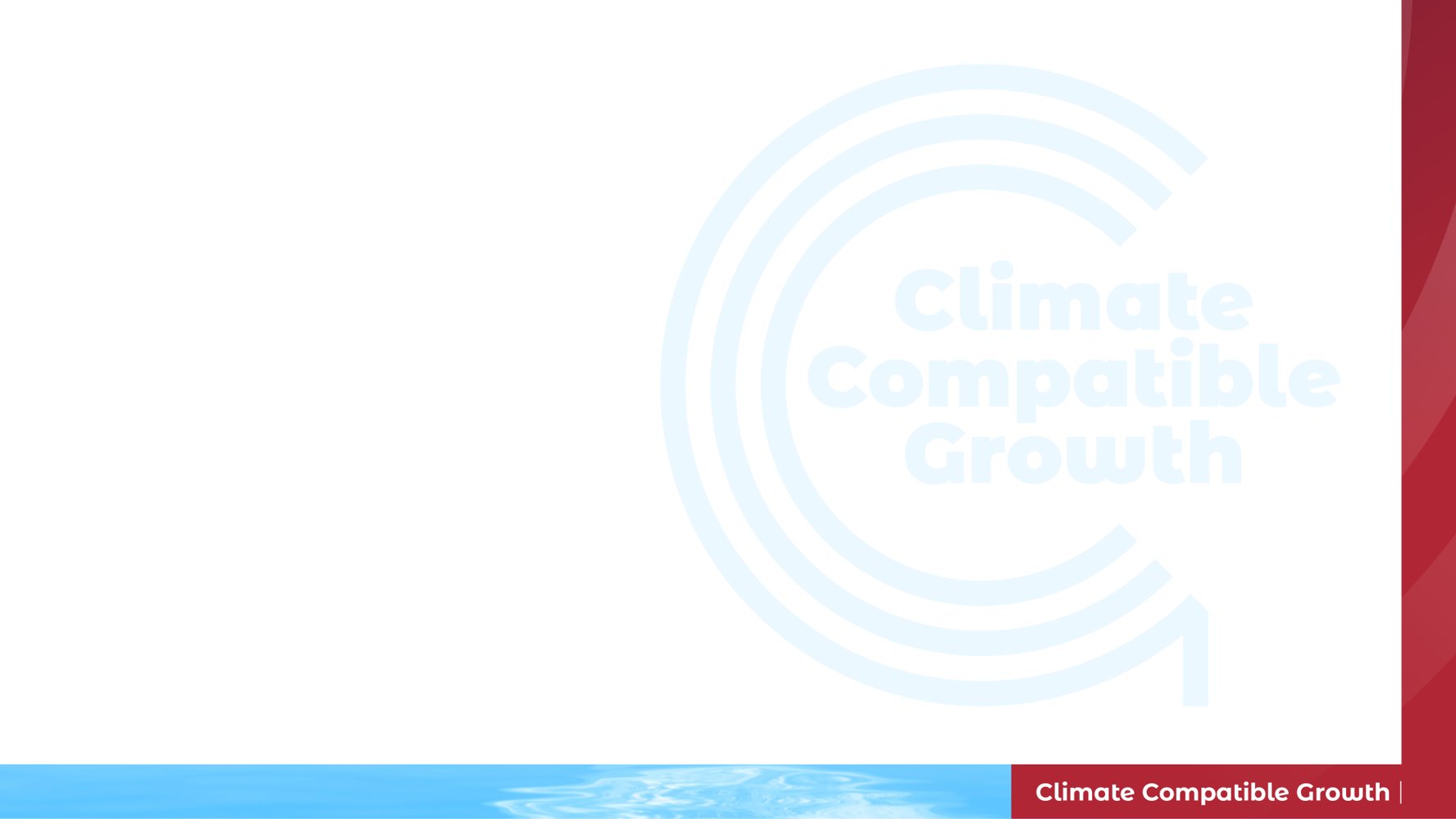 Learning Outcomes of the Lesson
Interpretation of MicroGridsPy Visual Outputs
Develop the ability to interpret and analyse the integrated suite of visual plots provided by MicroGridsPy, which include energy dispatch, component sizing, and cost analysis, to understand the operational and financial performance of mini-grid systems
Analysis of Detailed Results Spreadsheets
Acquire skills to navigate and extract valuable insights from the detailed spreadsheets generated by MicroGridsPy, which present grid component capacities, project costs, yearly cash flows, and key energy metrics for comprehensive system efficiency and economic evaluations
Navigating and Utilizing the MicroGridsPy Interface
Learn to navigate the MicroGridsPy interface effectively, including real-time output panel to monitor the solver's log and the mini-grid's operational actions during the simulation as well as generating and displaying plots
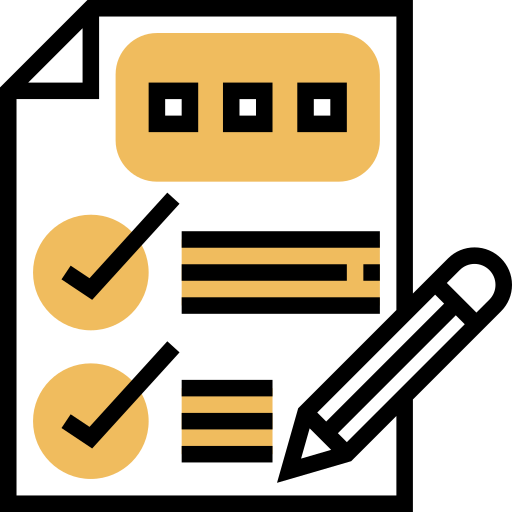 1
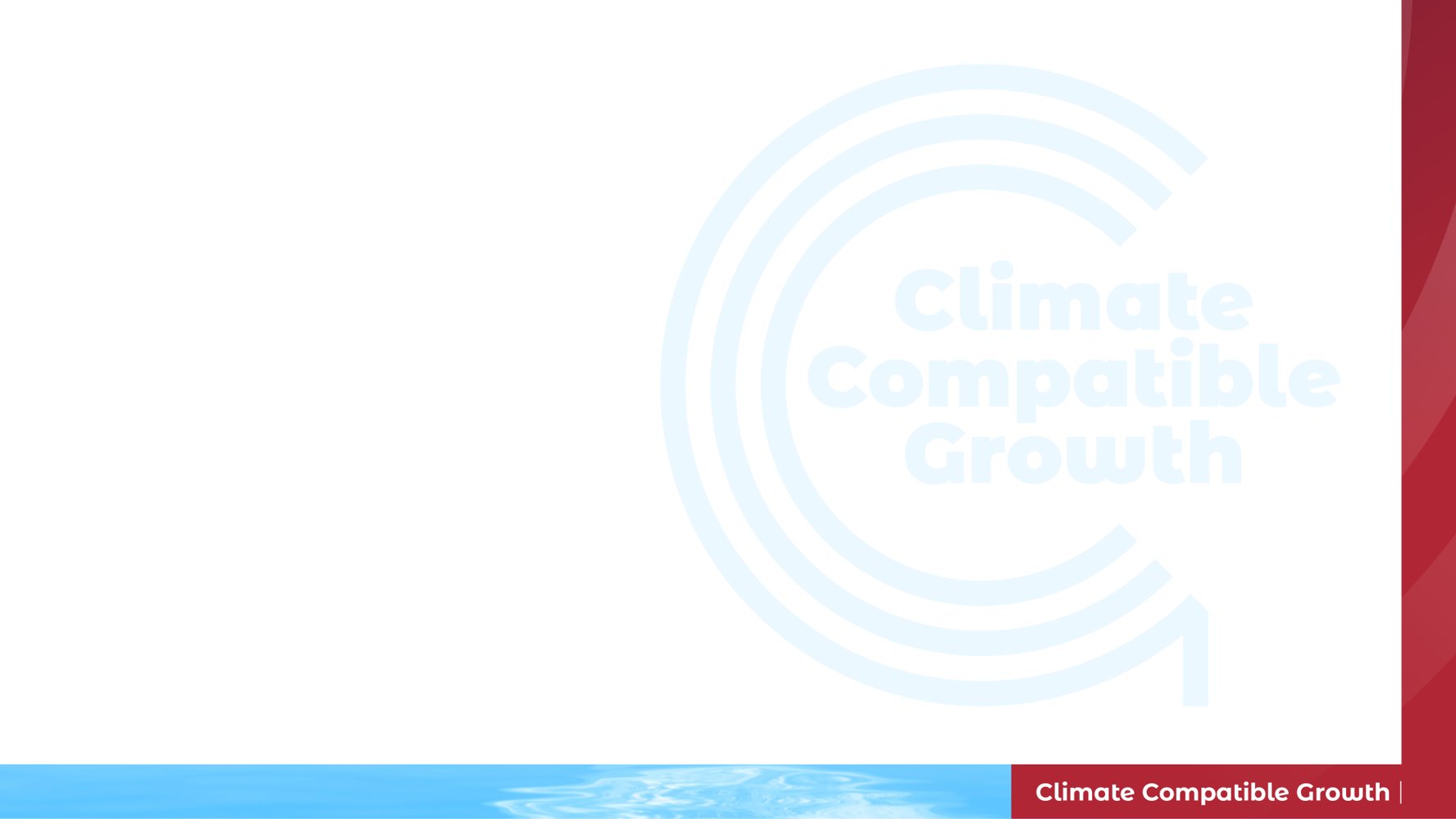 MicroGridsPy Results
MicroGridsPy results are delivered through an integrated suite of visual plots and detailed spreadsheets, enabling a thorough analysis of the mini grid overall performance.
Plots

Visual plots depict energy dispatch, component sizing, and cost analysis, offering intuitive insights into the system’s operational and financial performance.
Detailed Results Spreadsheets

Spreadsheets provide an in-depth look at grid component capacities, project costs, yearly cash flows, and key energy metrics, facilitating a thorough examination of the system's efficiency and economics across various scenarios.
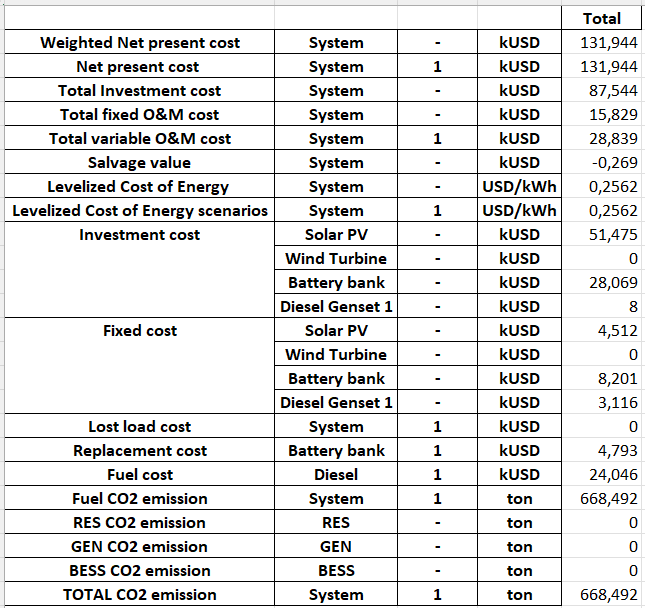 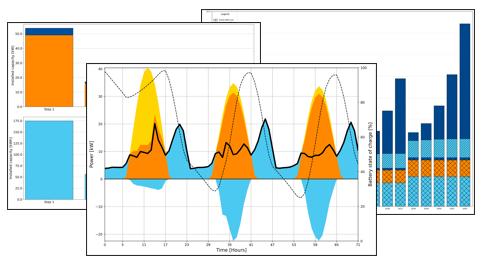 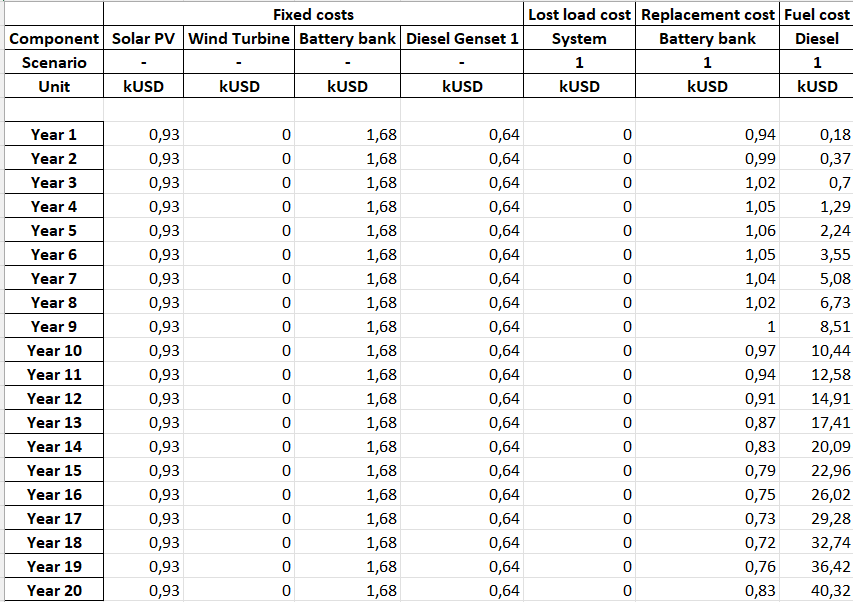 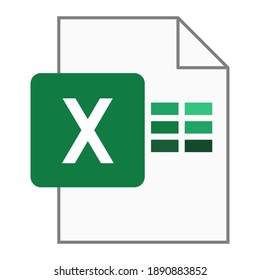 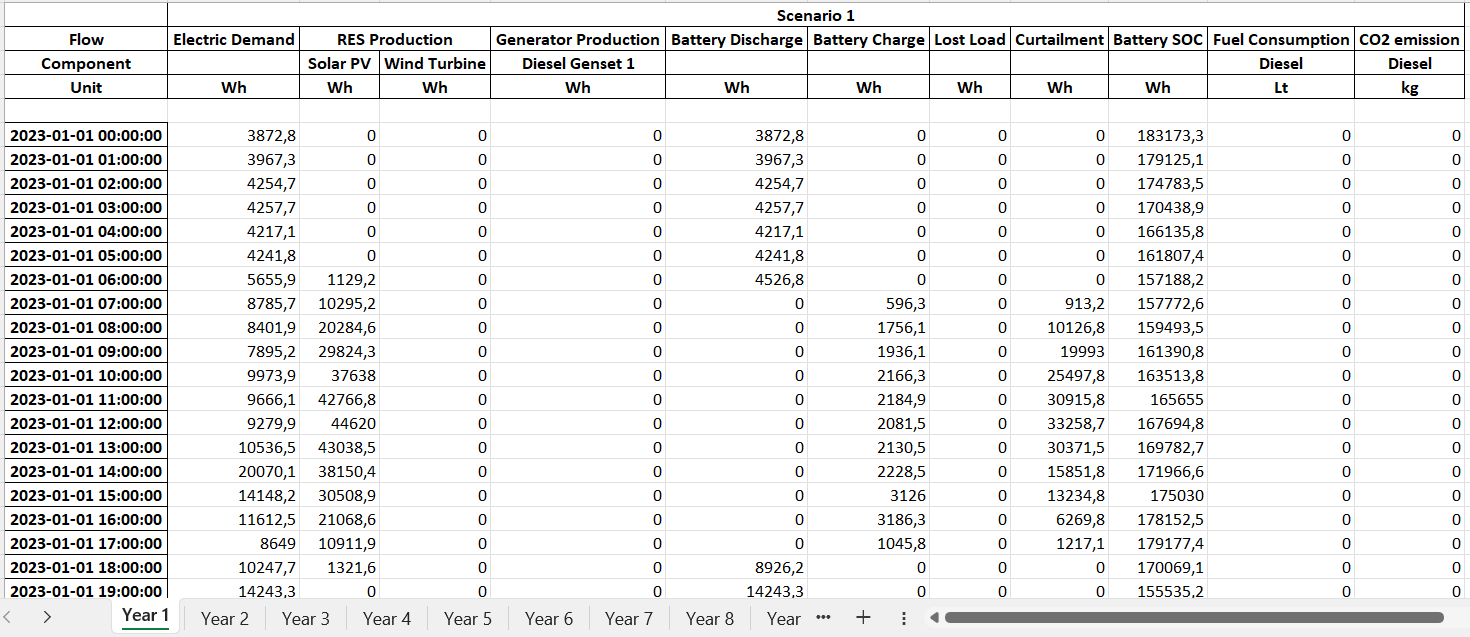 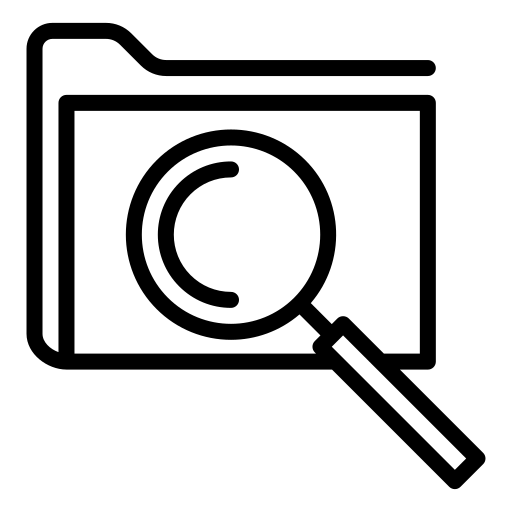 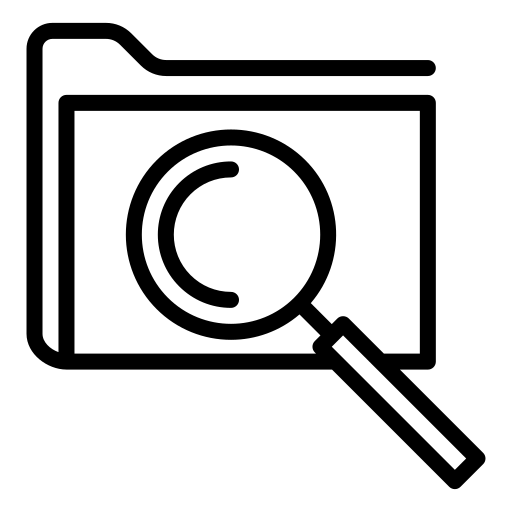 Code/Results
Code/Results/Plots
2
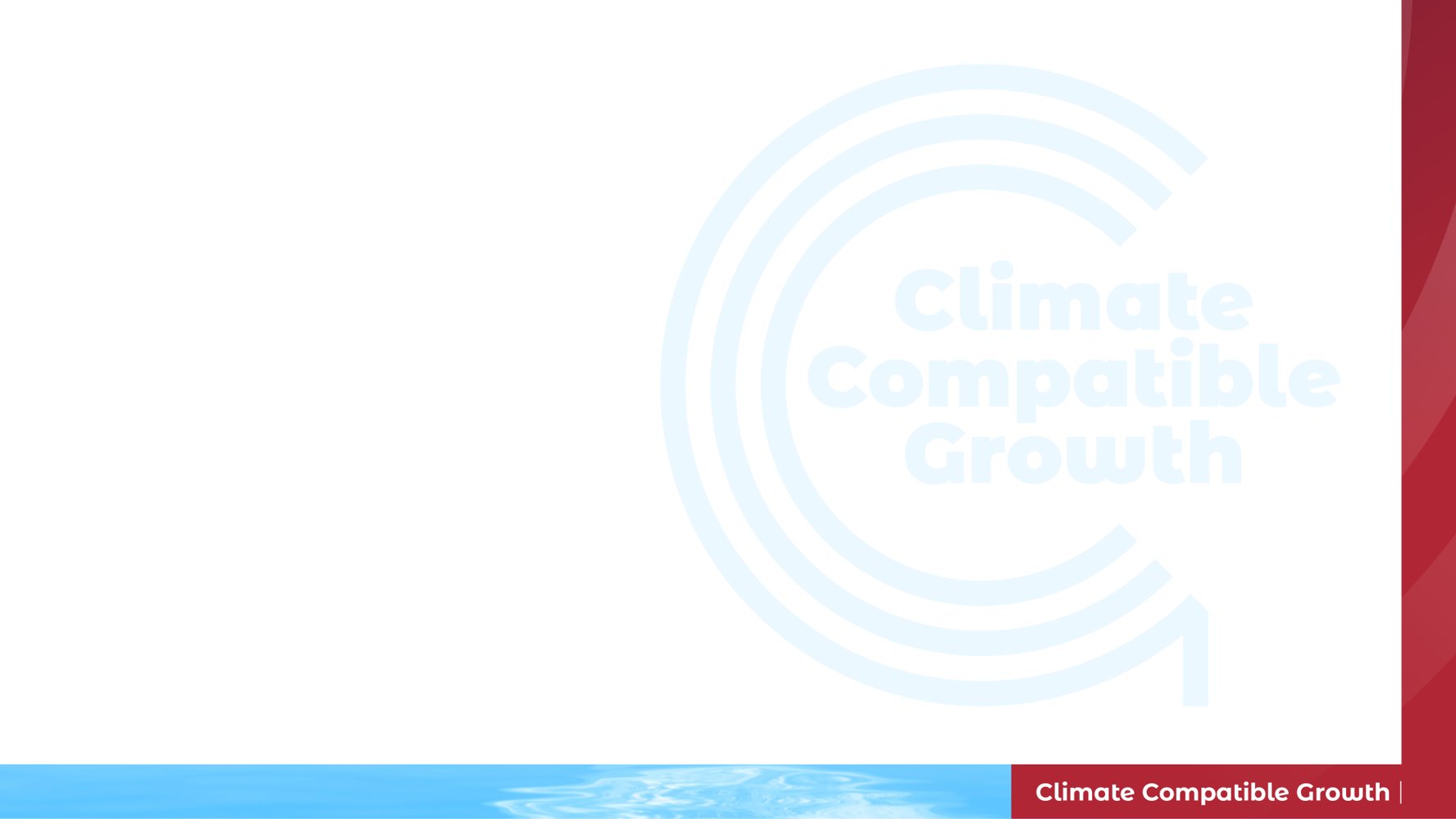 Plots layout
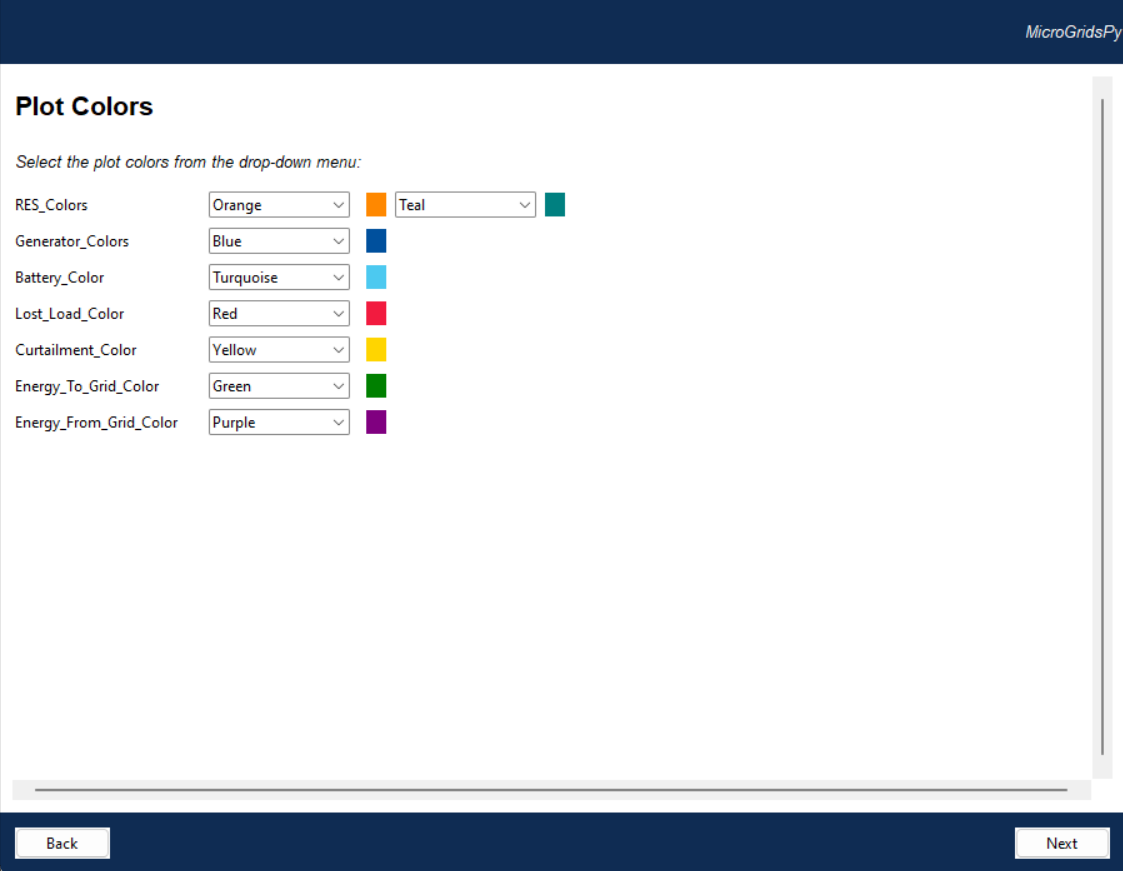 Users can select colors from a dropdown menu to represent different components such as renewable energy sources (RES), generators, batteries, lost load, curtailment, and energy exchanged with the grid, enhancing the clarity and distinction of various data sets in graphical representations
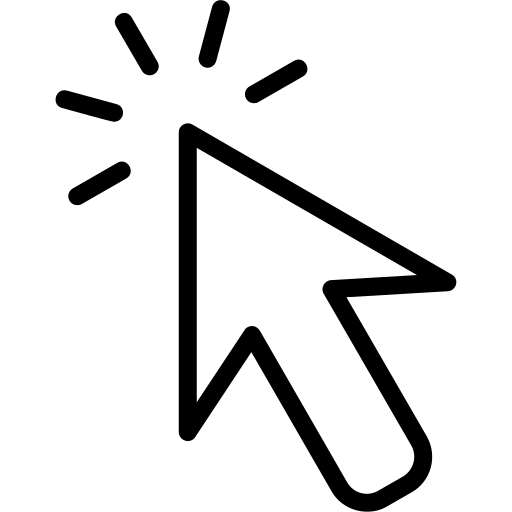 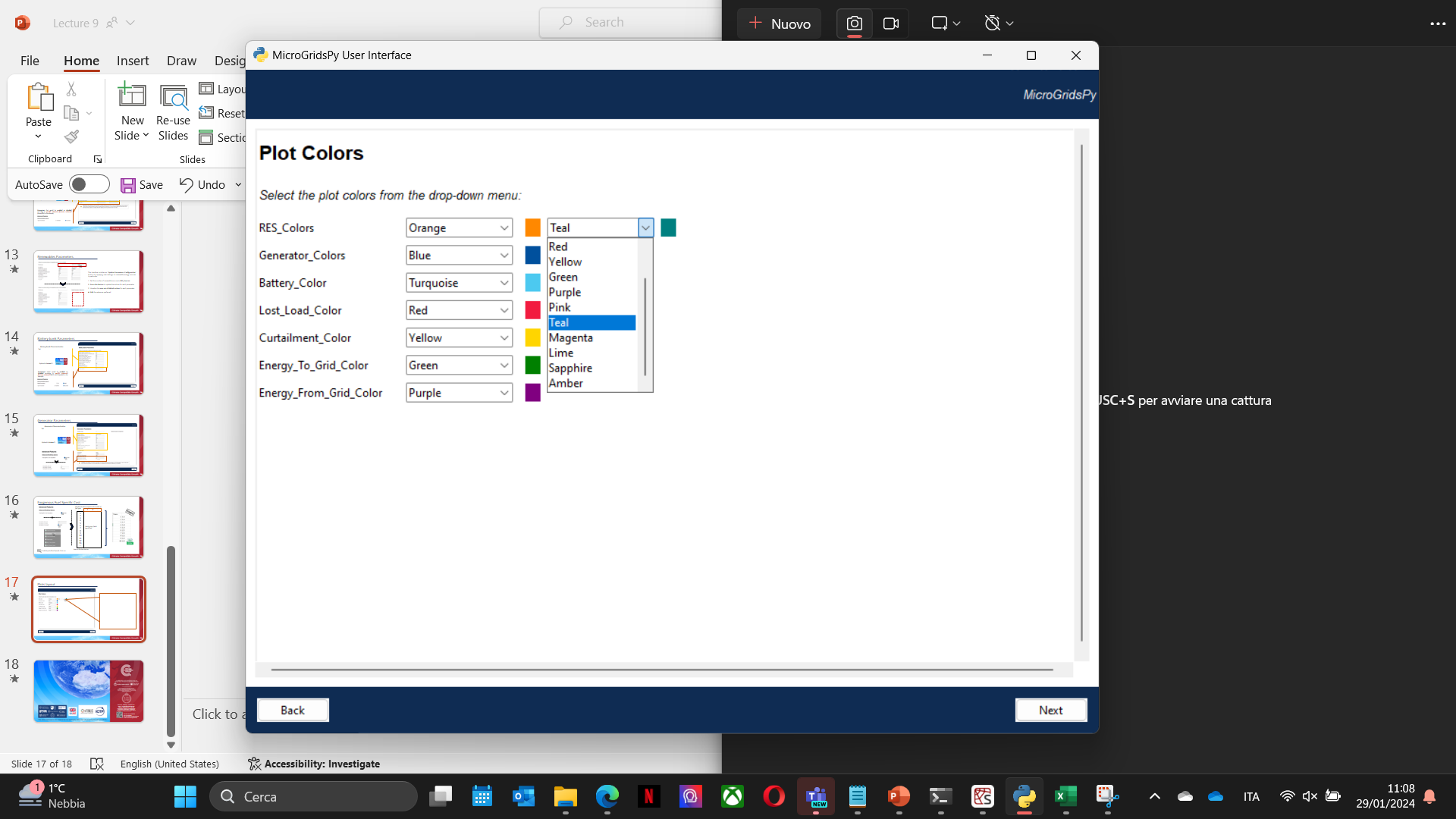 3
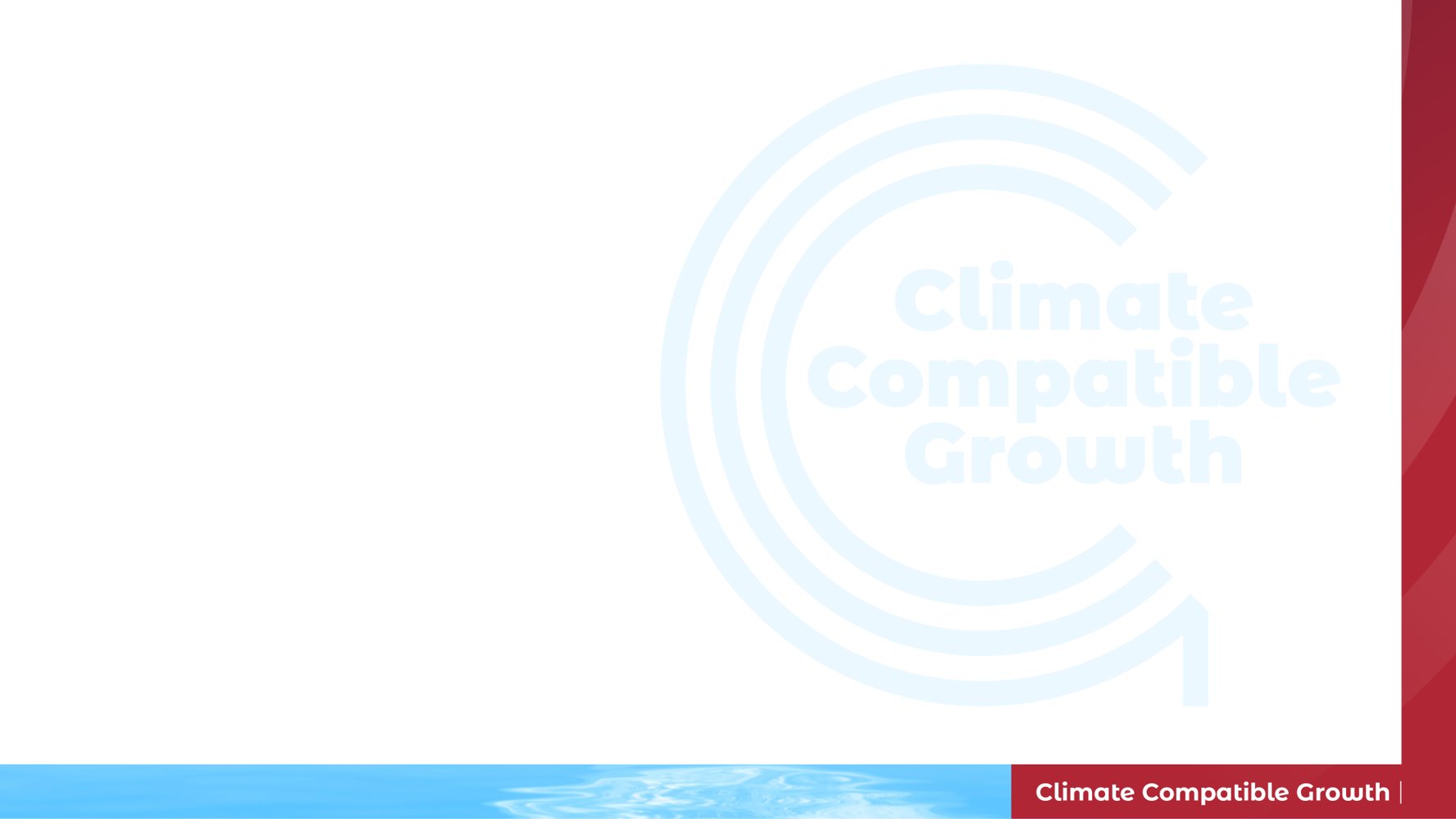 Running the model
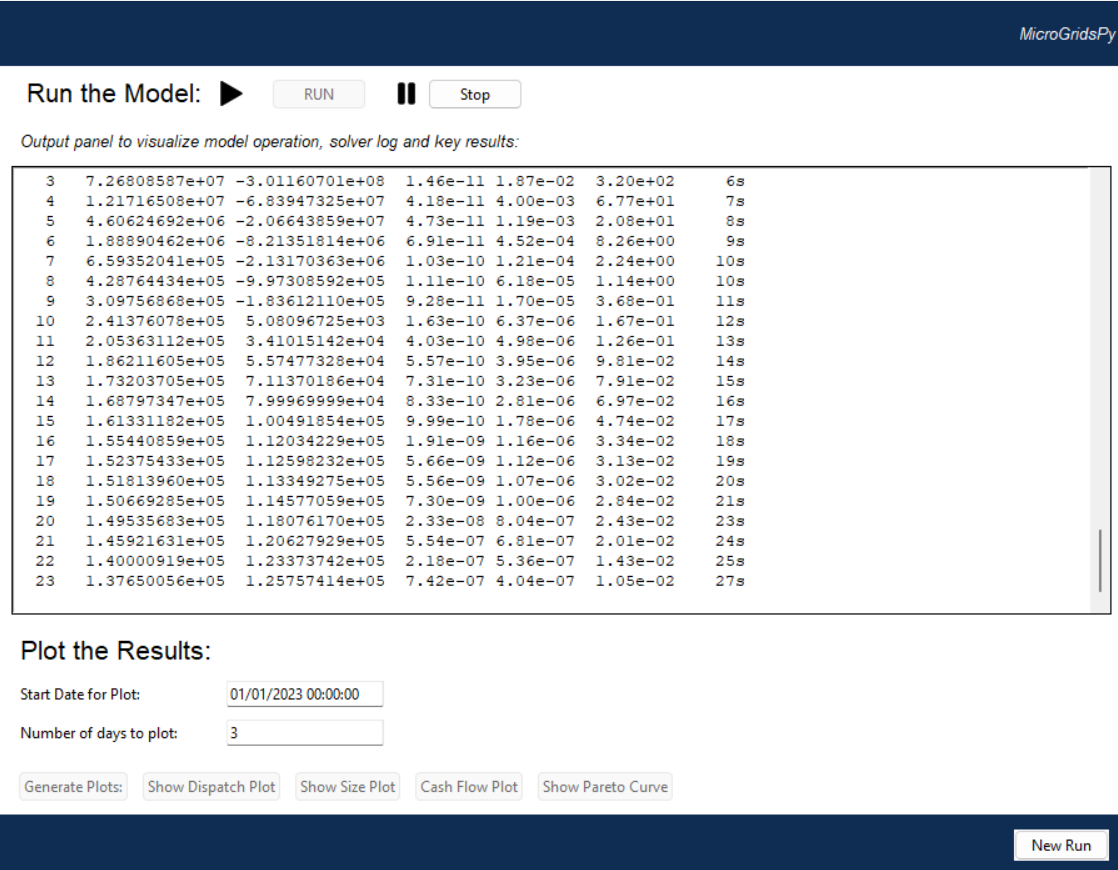 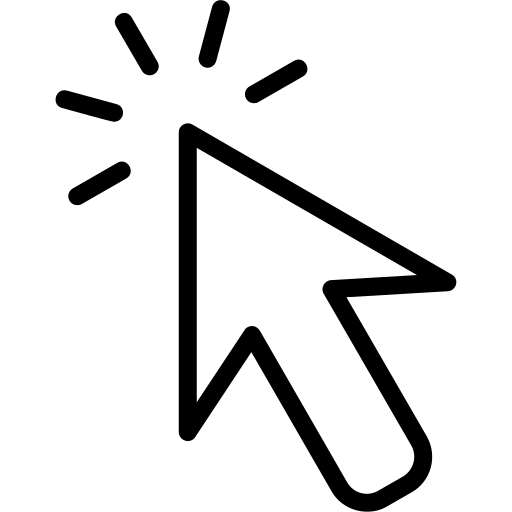 Upon initiating the model with the 'Run' button, users can monitor the solver's log and the system's operational actions in real-time. This output panel provides a live feed of the model's processing data displaying also potential errors messages.
4
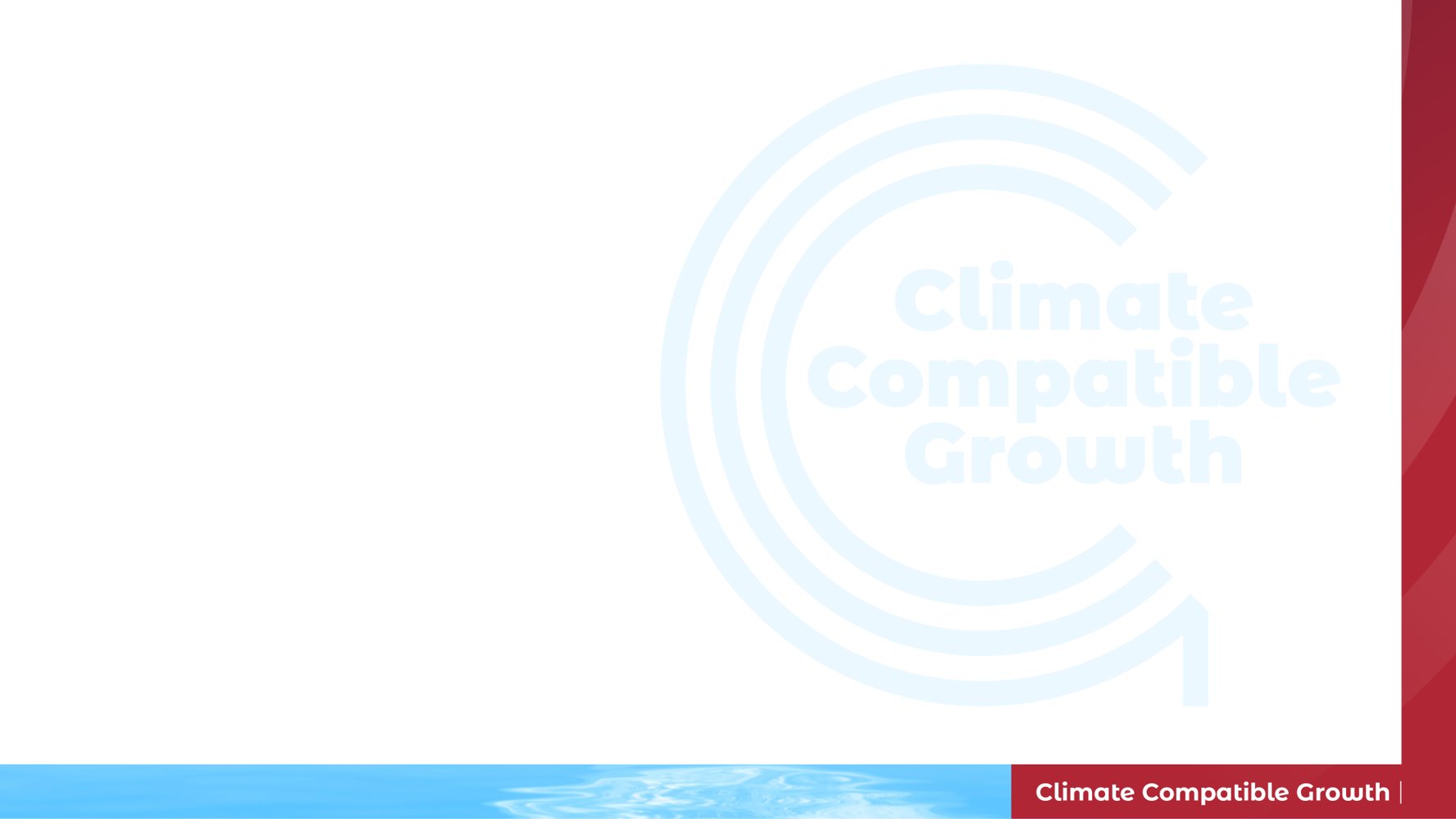 Key Results
Sizing of the mini-grid
Optimal capacity installed each investment steps divided by technology


NPC (Net Present Cost) [k$]
This is the total cost of the mini-grid system over its lifetime, discounted to present value

Total actualized Investment and Operation Cost [k$]
The upfront investment and operation costs for the mini-grid, actualized to the present.

Salvage Value [k$]
The estimated residual value of the system's components at the end of the project's life

LCOE (Levelized Cost Of Energy) [$/kWh]
The average cost per unit of electricity generated by the mini-grid, accounting for the total actualized costs over the system's lifetime

Average renewable penetration per year [%]
The percentage of the mini-grid's energy supplied by renewable sources on an annual basis.

Average generator and battery share per year [%]
The proportion of energy contributed by generators and battery each year.
.
Average curtailment per year
The percentage of renewable energy generated that was not used or stored annually.
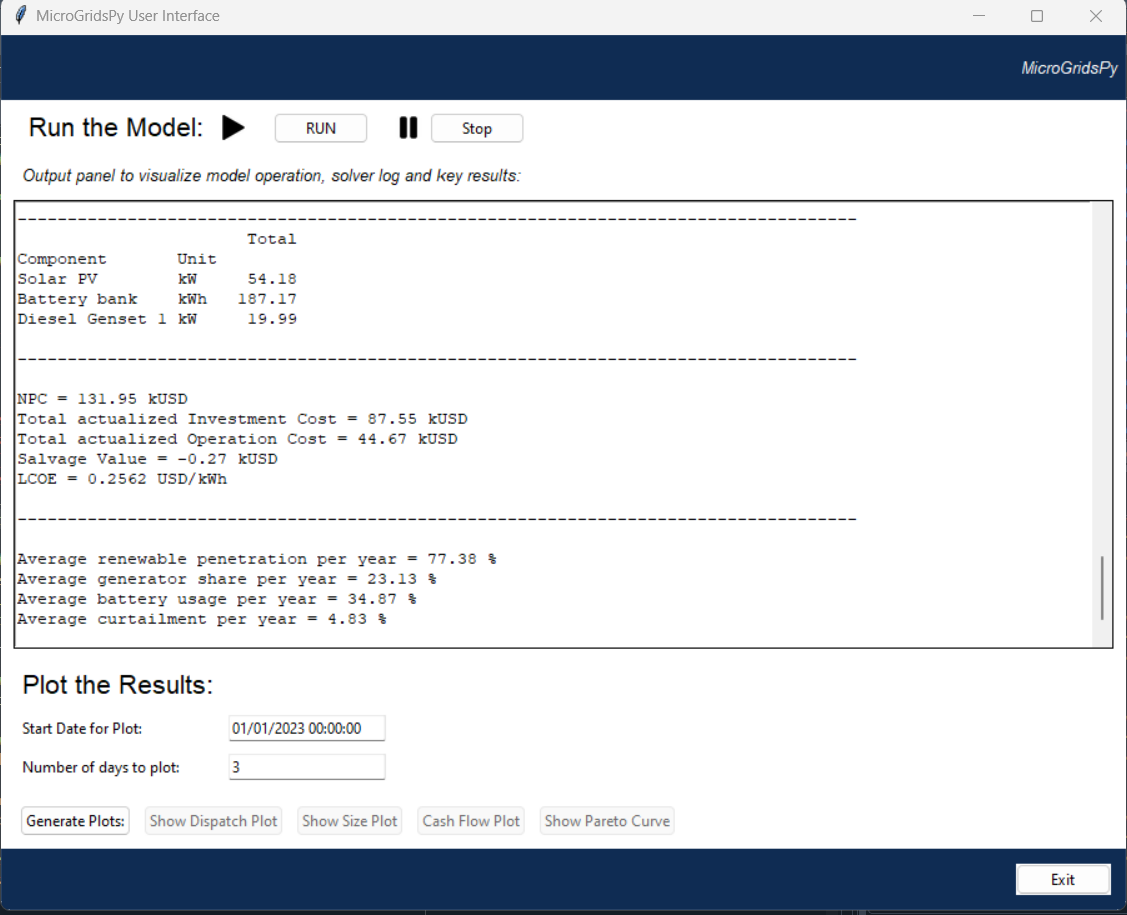 5
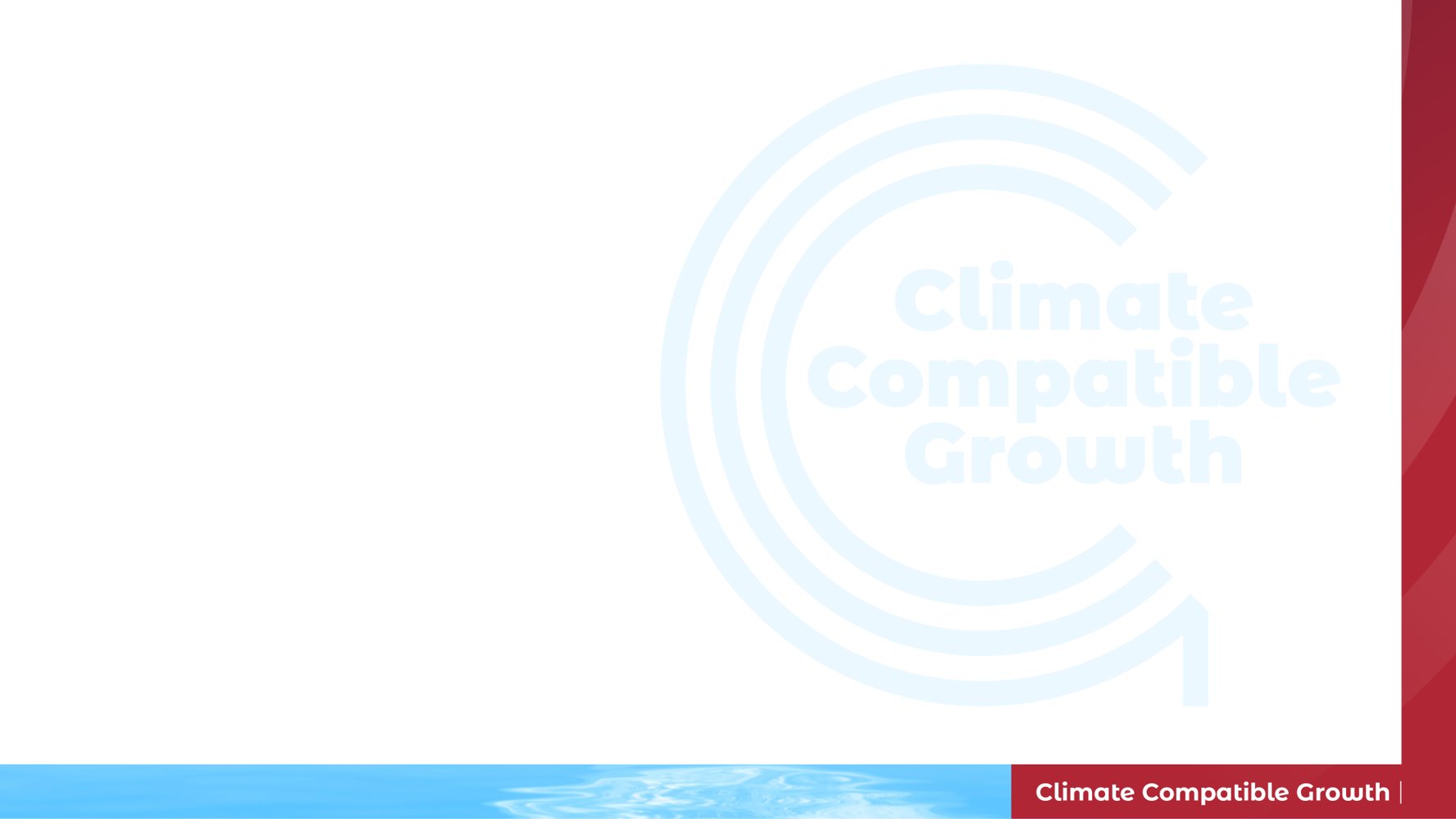 Displaying plots
Users can create visual plots of model outputs by setting a date range and choosing from various plot types. The buttons generate graphs for energy dispatch, system sizing and financial analysis, providing a comprehensive view of the model’s performance over the selected timeframe.
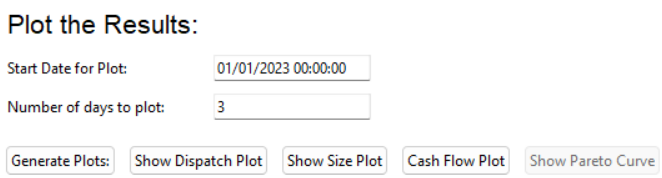 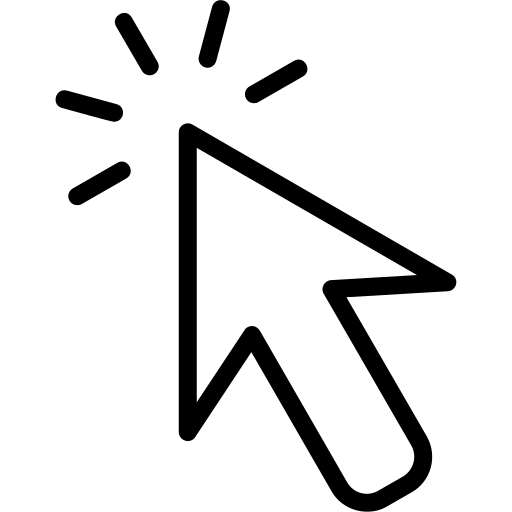 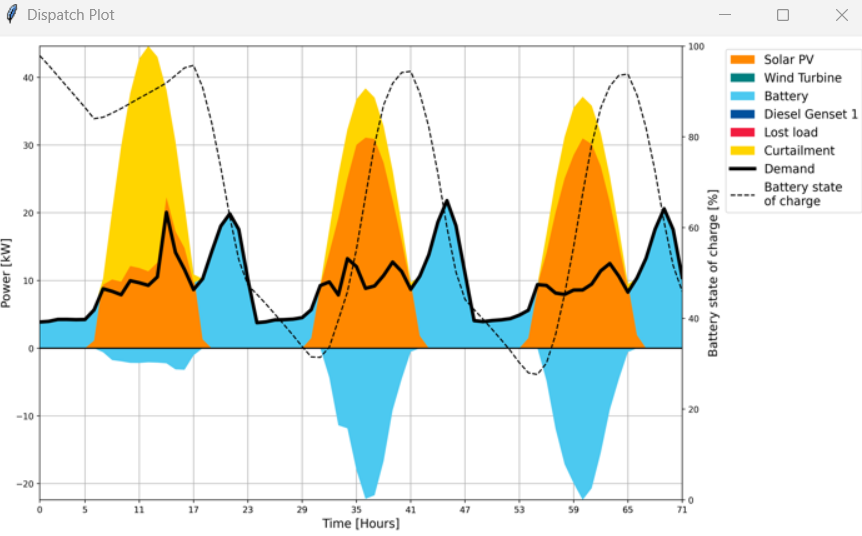 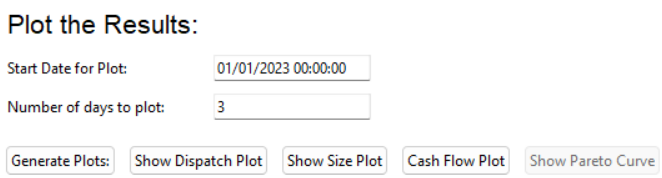 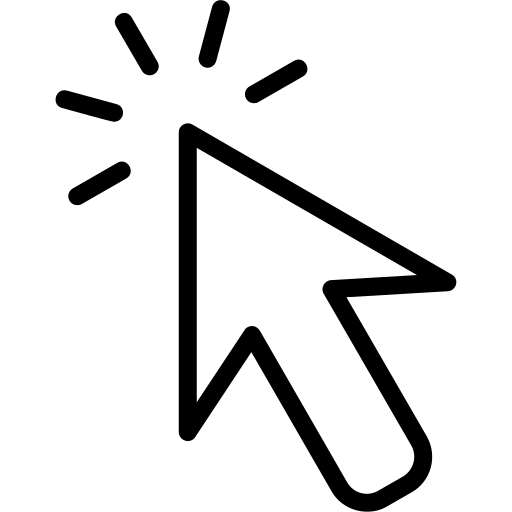 6
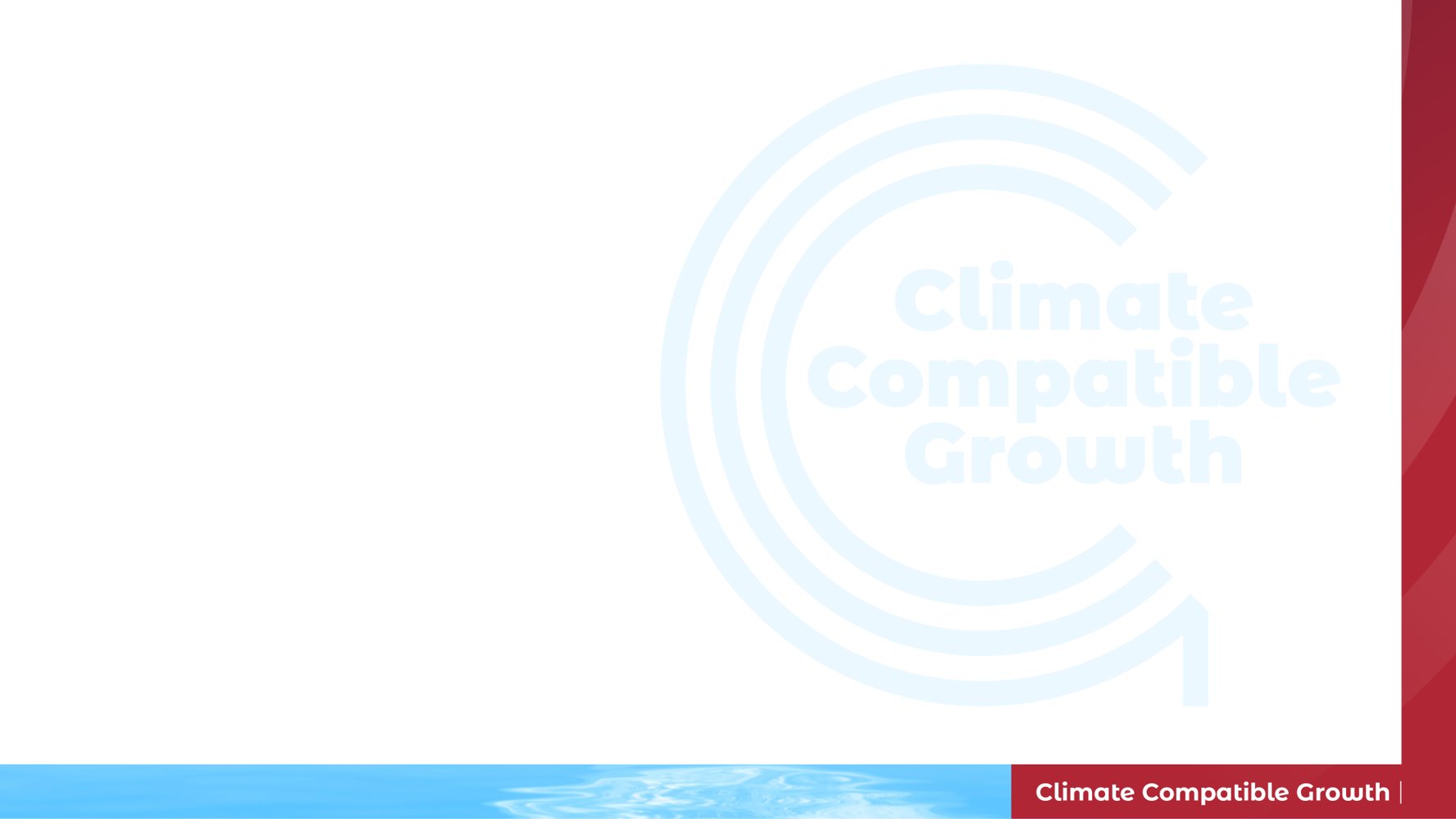 Dispatch Plot
A dispatch plot is a graphical representation that displays how energy is generated and used within a mini-grid over a specific time frame, showing when and how much energy each source is contributing to the overall demand.
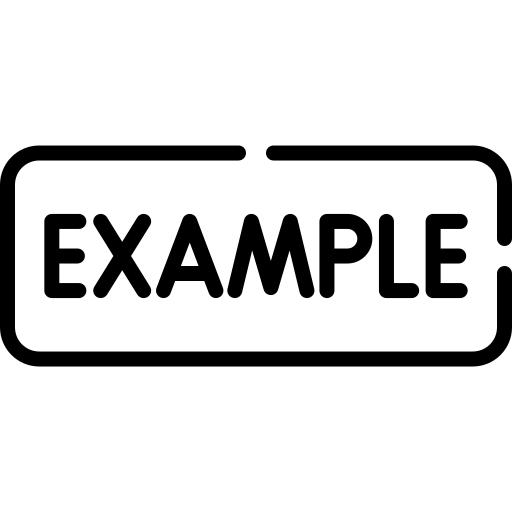 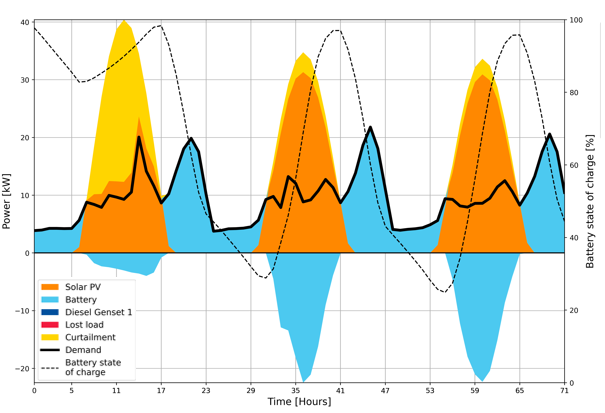 Load Demand
Energy demand profile compared with the supply from different sources
Curtailment
Excess of RES energy generated that is not used or stored
Solar PV energy
Contribution of solar PV energy used to meet the demand or stored. In case of solar it peaks during daylight hours and tapers off with the availability of sunlight.
Battery Discharge
Energy release from the battery to supply the demand
Battery Charge
Negative energy stored within the battery using RES excess energy
3 days plot
7
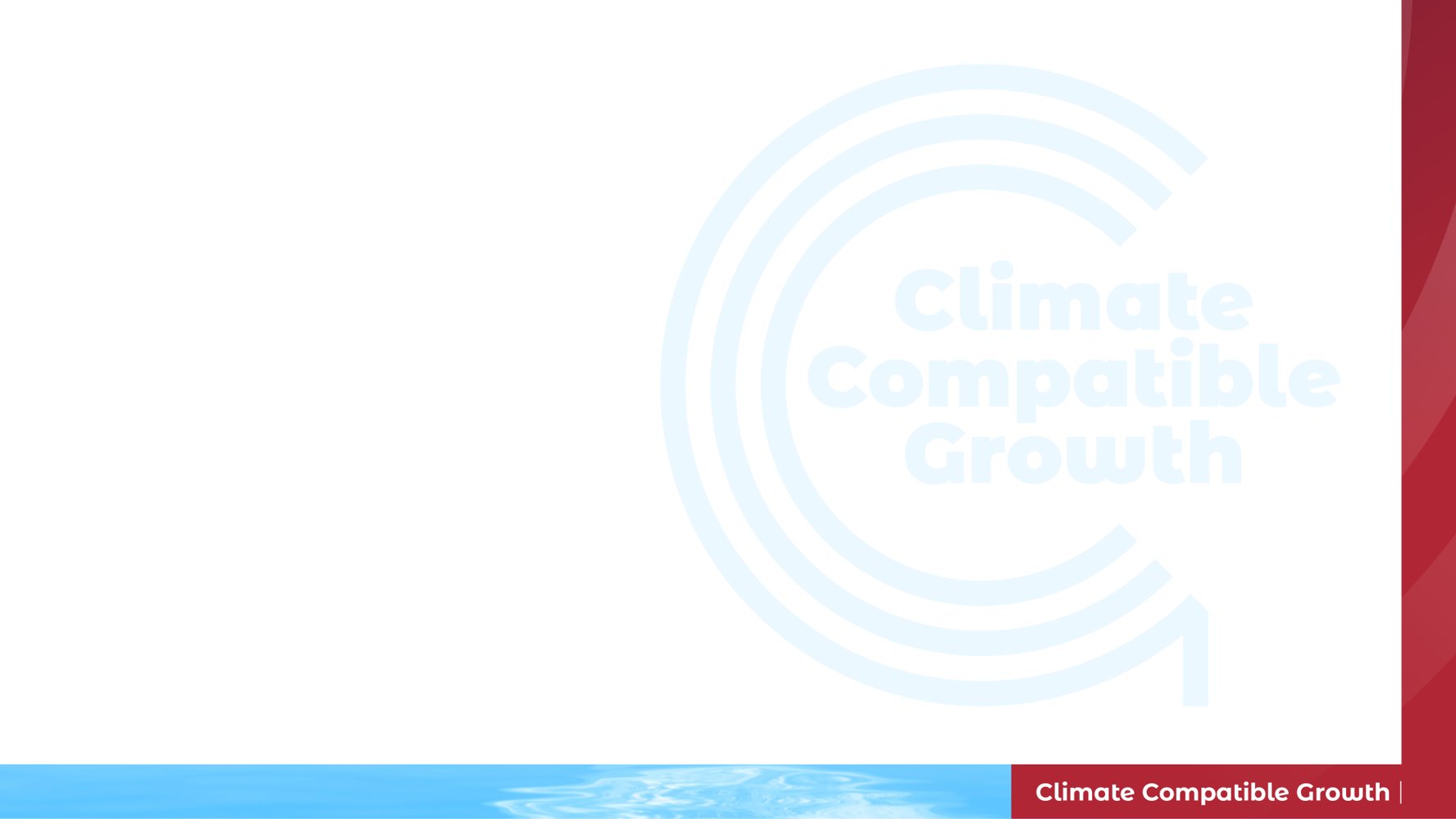 Size Plot
A size plot graphically presents the installed capacities of different energy components in a mini-grid across various investment steps. Each bar represents a specific technology—such as Solar PV, diesel generators, or battery banks—showing how their individual capacities contribute to the total system size.
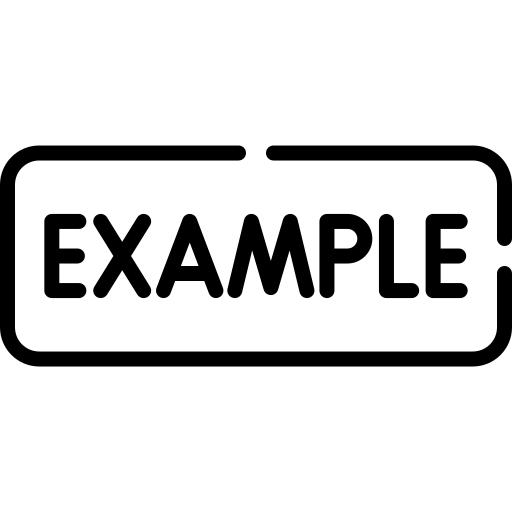 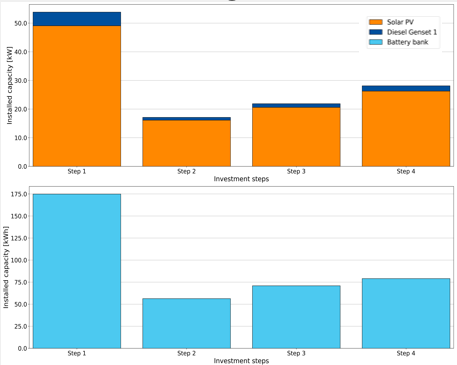 Solar PV Sizing
Optimal capacity of PV [kW] installed during the time horizon of the project at each investment step.
In the example, the advanced feature of capacity expansion has been implemented to show the progressive increase in installed capacity across successive investment steps. By default, when capacity expansion is not enabled, the system assumes a single investment step occurring at the start of the time horizon.
Generator Sizing
Optimal capacity of the generator [kW] installed during the time horizon of the project at each investment step
20 years, 4 investment steps
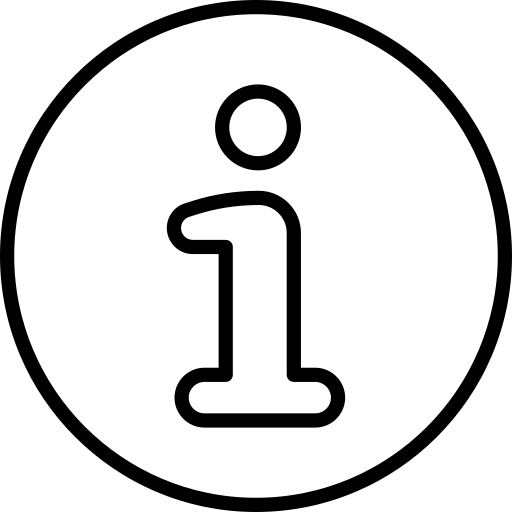 Battery Sizing
Optimal capacity of the battery bank [kWh] installed during the time horizon of the project at each investment step
8
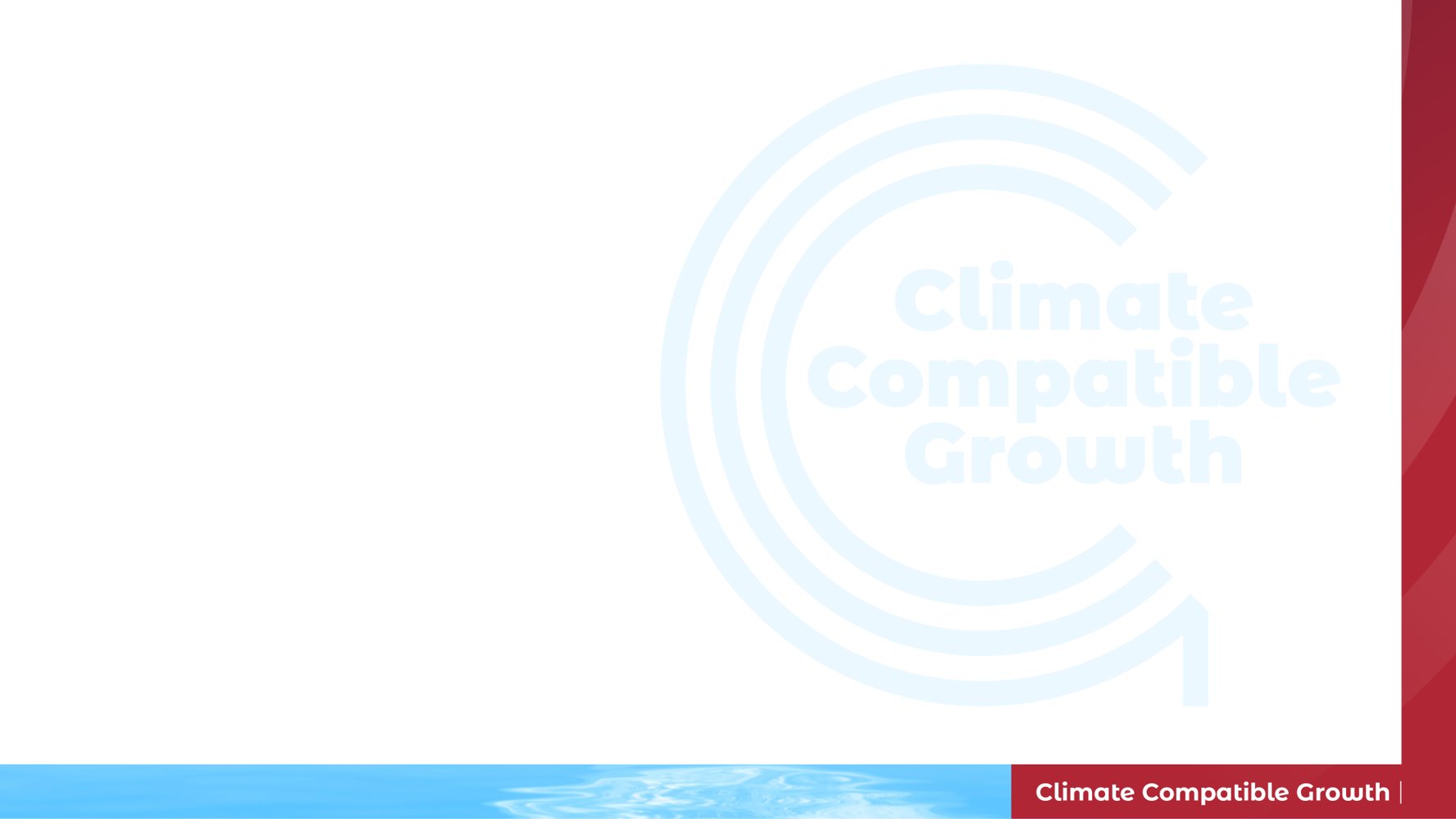 Cash Flow Plot
The cash flow plot displays the financial performance of a mini-grid over time, segmented by different cost categories. The bars represent total operation costs, with each colour indicating a specific type of cost, such as fixed and variable operations and maintenance (O&M) divided by type of technology
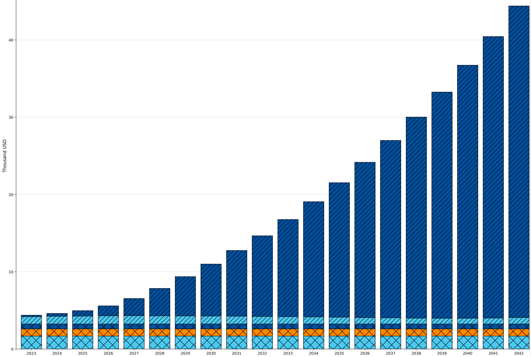 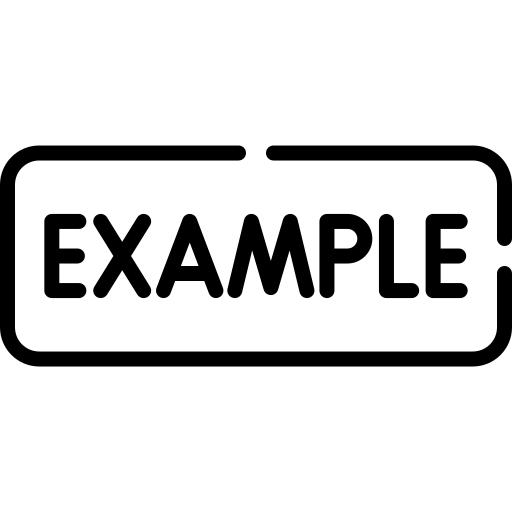 Variable O&M costs

Variable operation costs fluctuate with the level of production or usage of the system. They include costs for fuel and maintenance that scales with the amount of energy produced or the wear and tear on equipment during operation. 
In the example: the increasing load demand across the years lead to an increased usage of generator and so an increased costs for diesel,
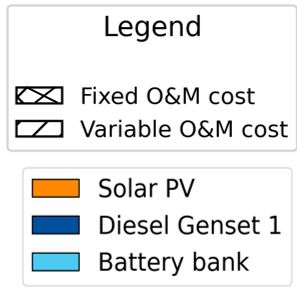 20 years, increasing load demand
Fixed O&M costs

It refer to the regular, ongoing expenses required to operate and maintain energy infrastructure regardless of the system's output. These typically include routine maintenance, annual inspections, long-term service agreements, and fixed staffing costs.
9
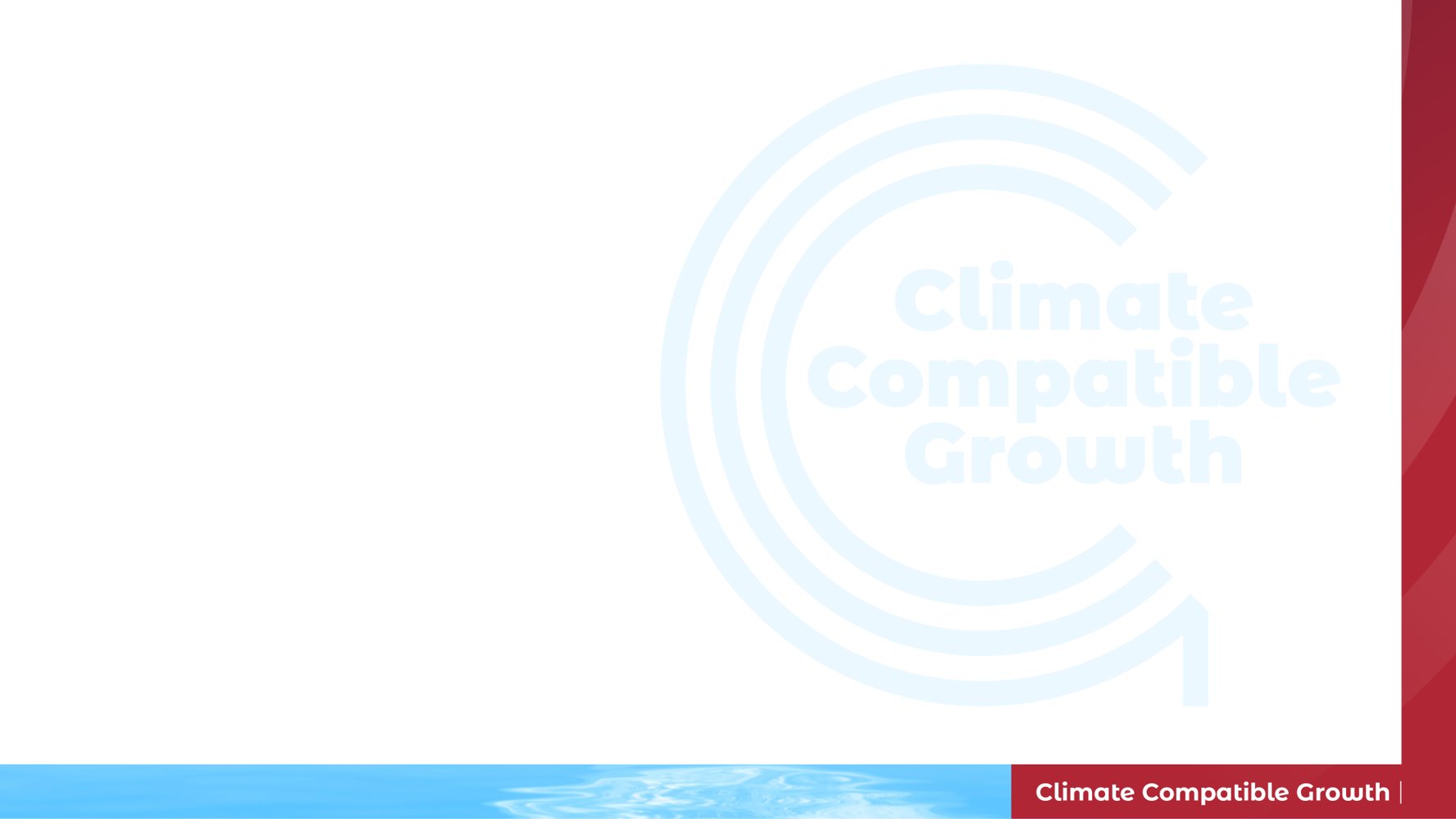 Results Folder
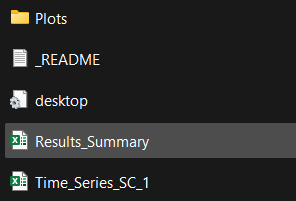 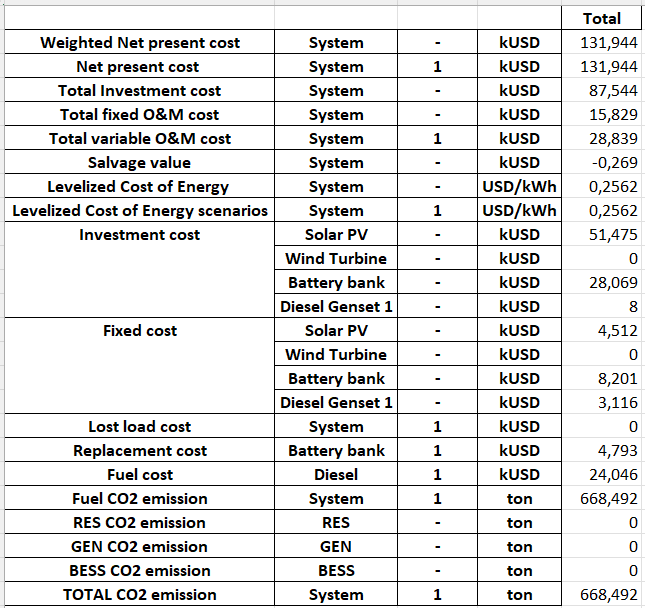 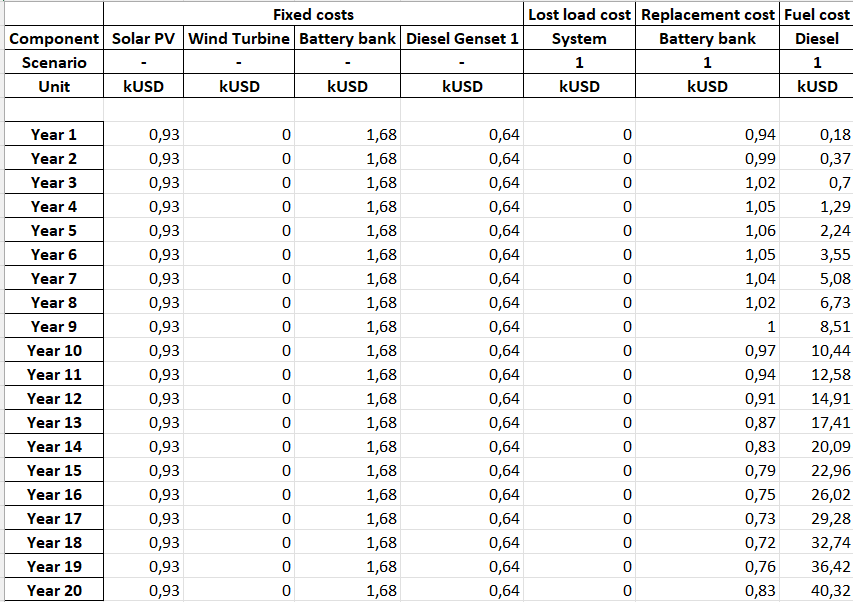 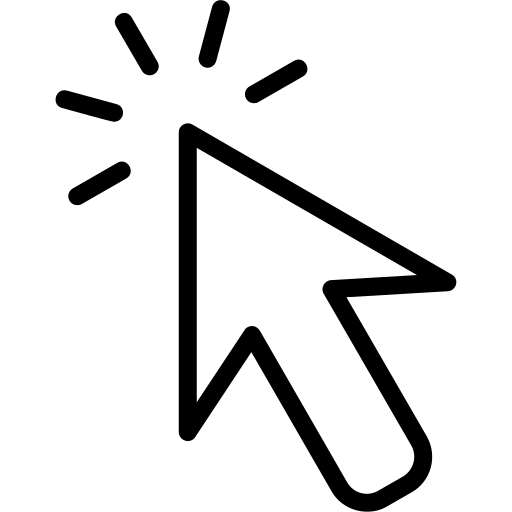 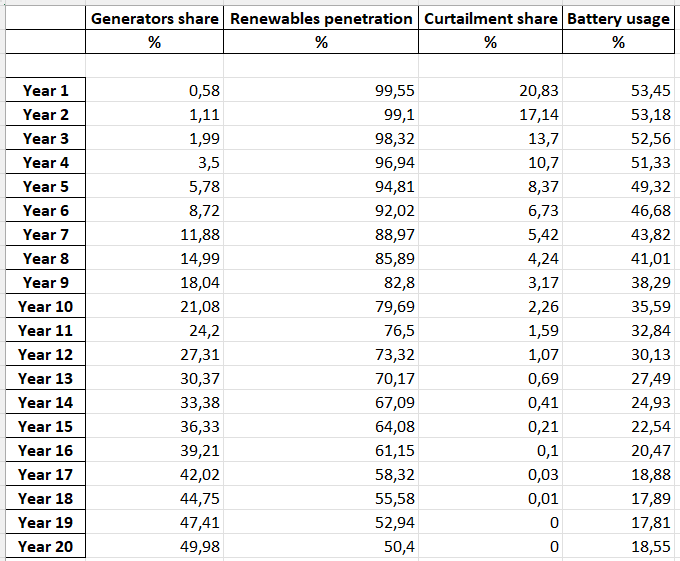 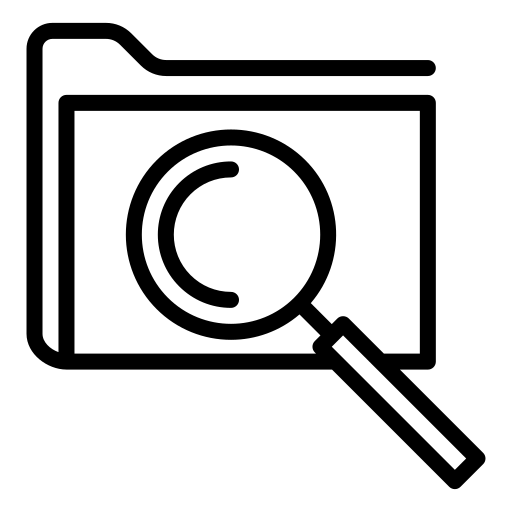 Code/Results/Results_Summary.xlsx
The Results_Summary spreadsheet details grid capacities, project costs, and annual cash flows. It also quantifies energy distribution across generators, renewables, batteries, and grid usage, with scenario comparisons.
10
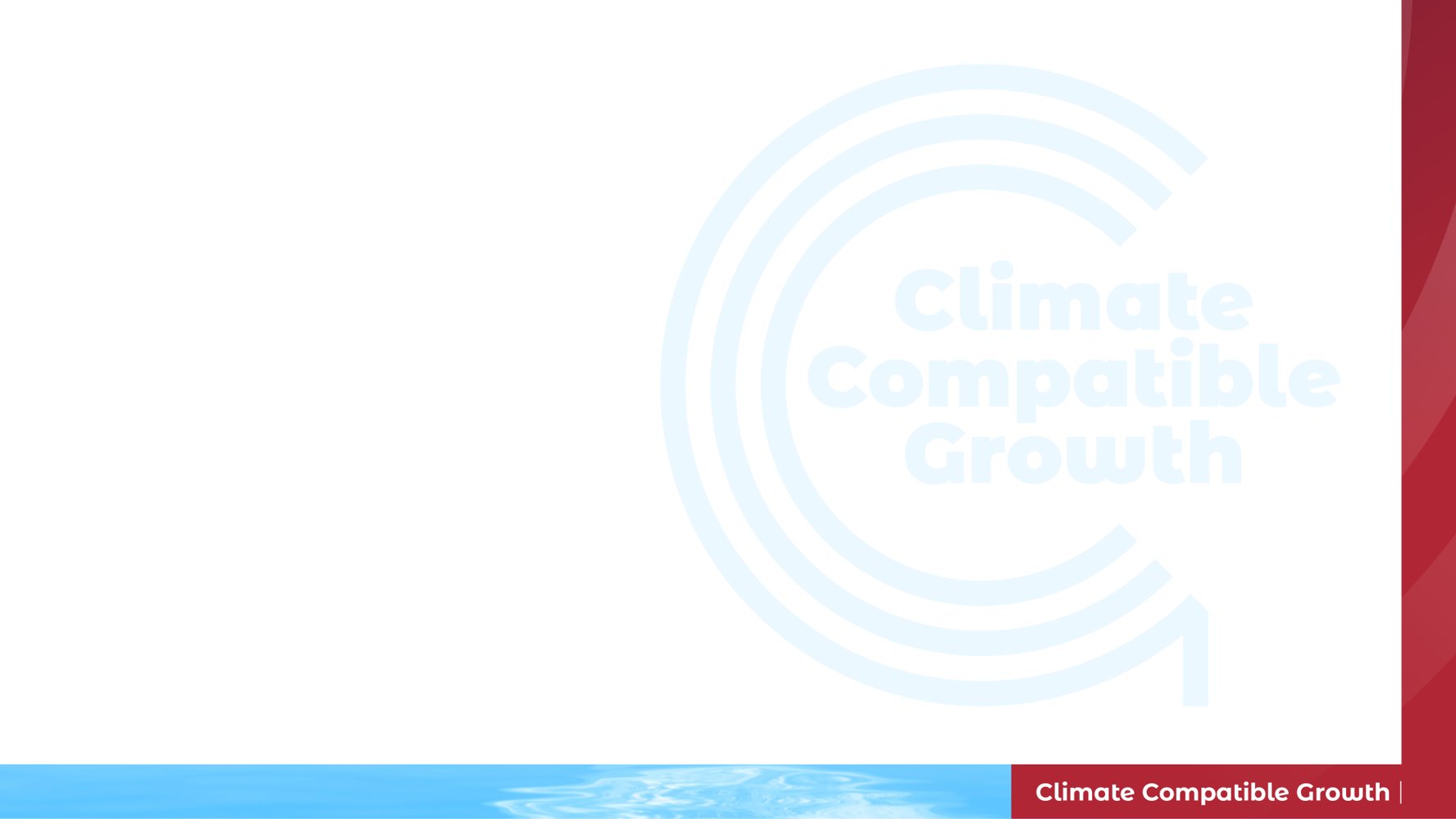 Result Summary
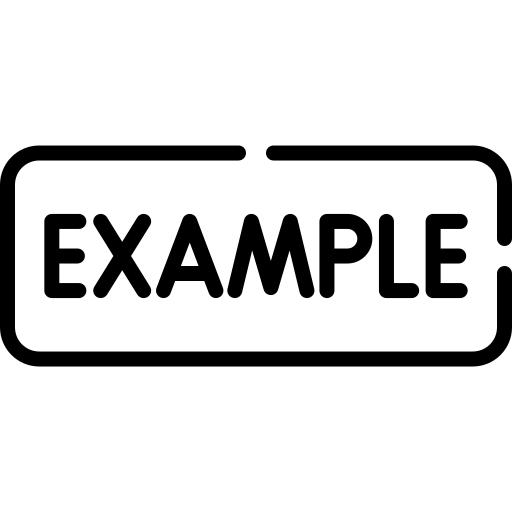 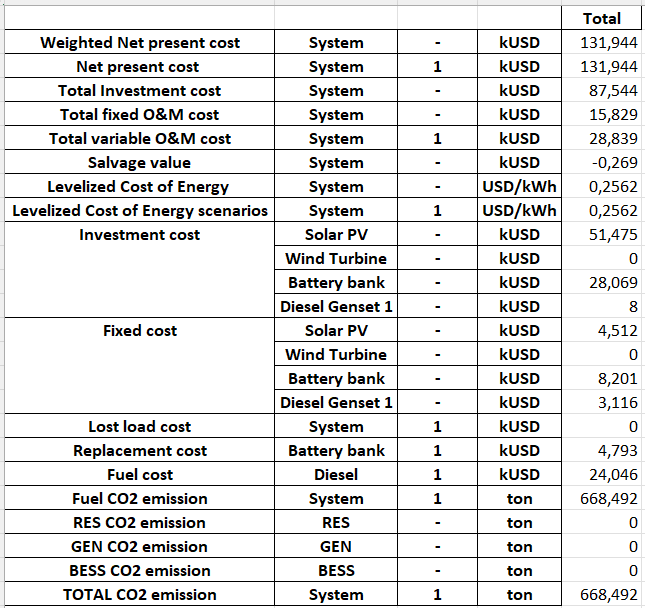 Cost sheet

It presents a financial and environmental summary of the optimal solution, detailing, for each scenario simulated and broken down by component.

Key points

Aggregated Costs, including the net present and total investment costs, as well as fixed and variable O&M expenses

The levelized cost of energy, alongside specific investment and ongoing fixed costs for technologies like Solar PV and Diesel Generators

Environmental impact, reflected in CO2 emissions from various system components, with a total emissions figure.
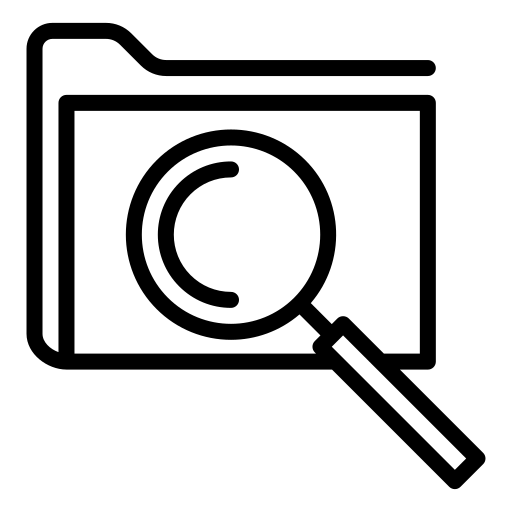 Code/Results/Results_Summary - Cost
11
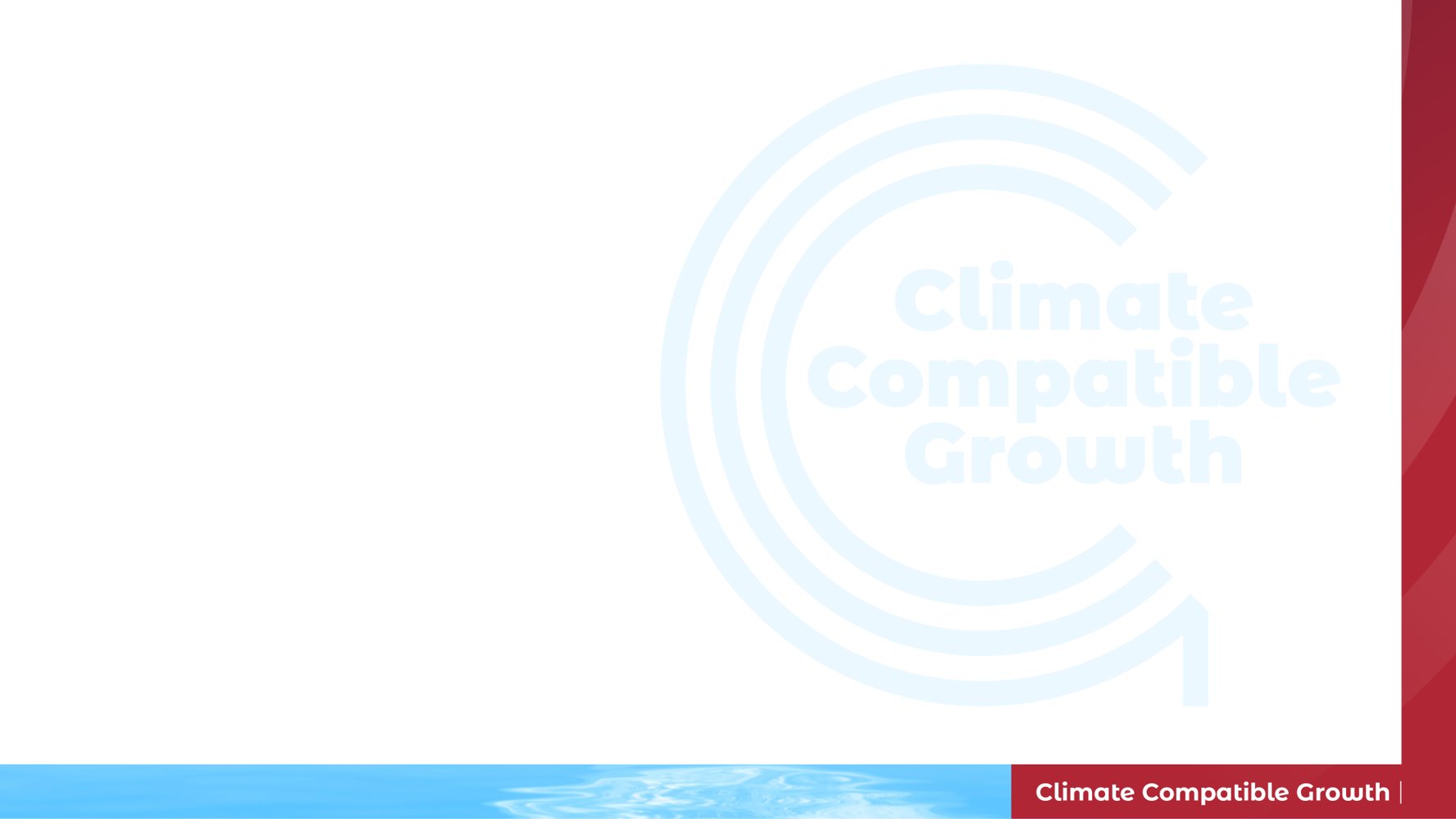 Result Summary
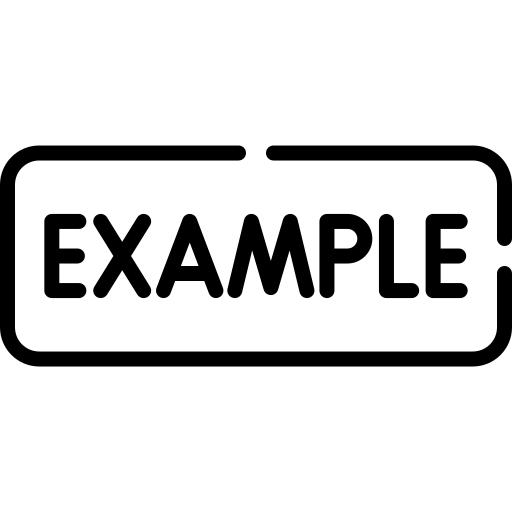 Yearly cash flows sheet

It details annual fixed, lost load, replacement, and fuel costs for different components of the optimal solution each year of the time horizon.

Key points

Yearly Fixed costs for each technology component such as Solar PV, Wind Turbine, Battery Bank, and Diesel Generator

Yearly Lost load costs, representing the economic impact of energy demand not met by the system

Yearly Replacement costs specific to the Battery Bank and Diesel Generator components, indicating the expected frequency and cost of component replacements over time

Yearly Fuel costs associated with the operation of the Diesel Generator, reflecting the operational expense of fuel consumption.
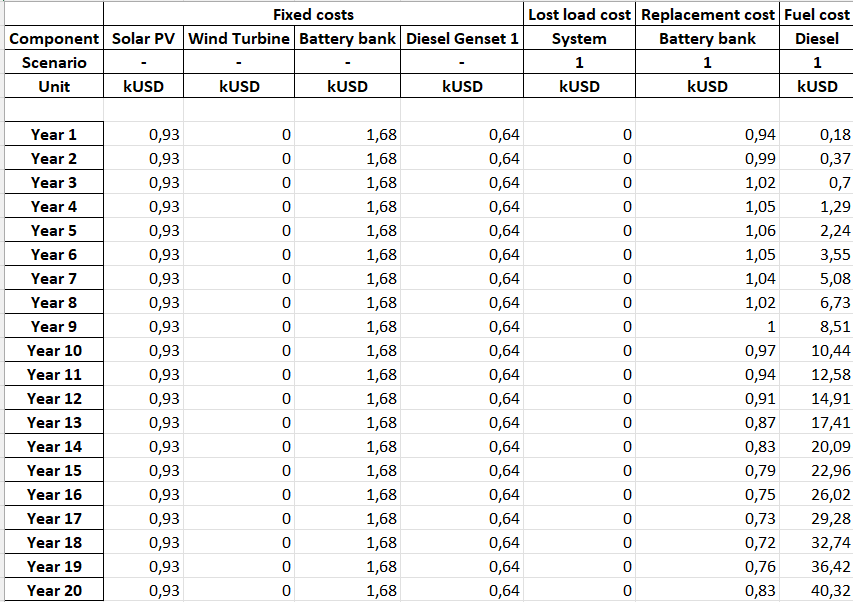 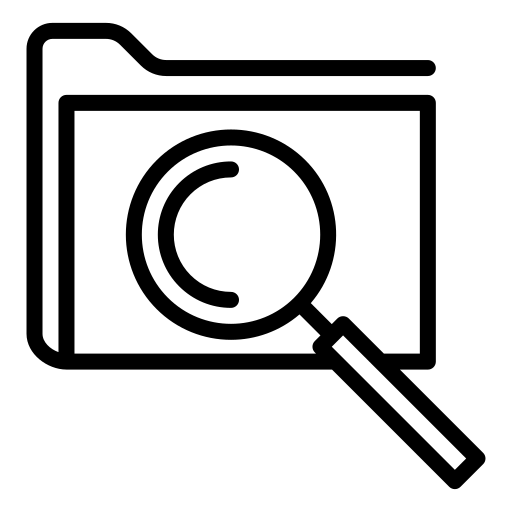 Code/Results/Results_Summary – Yearly cash flows
24
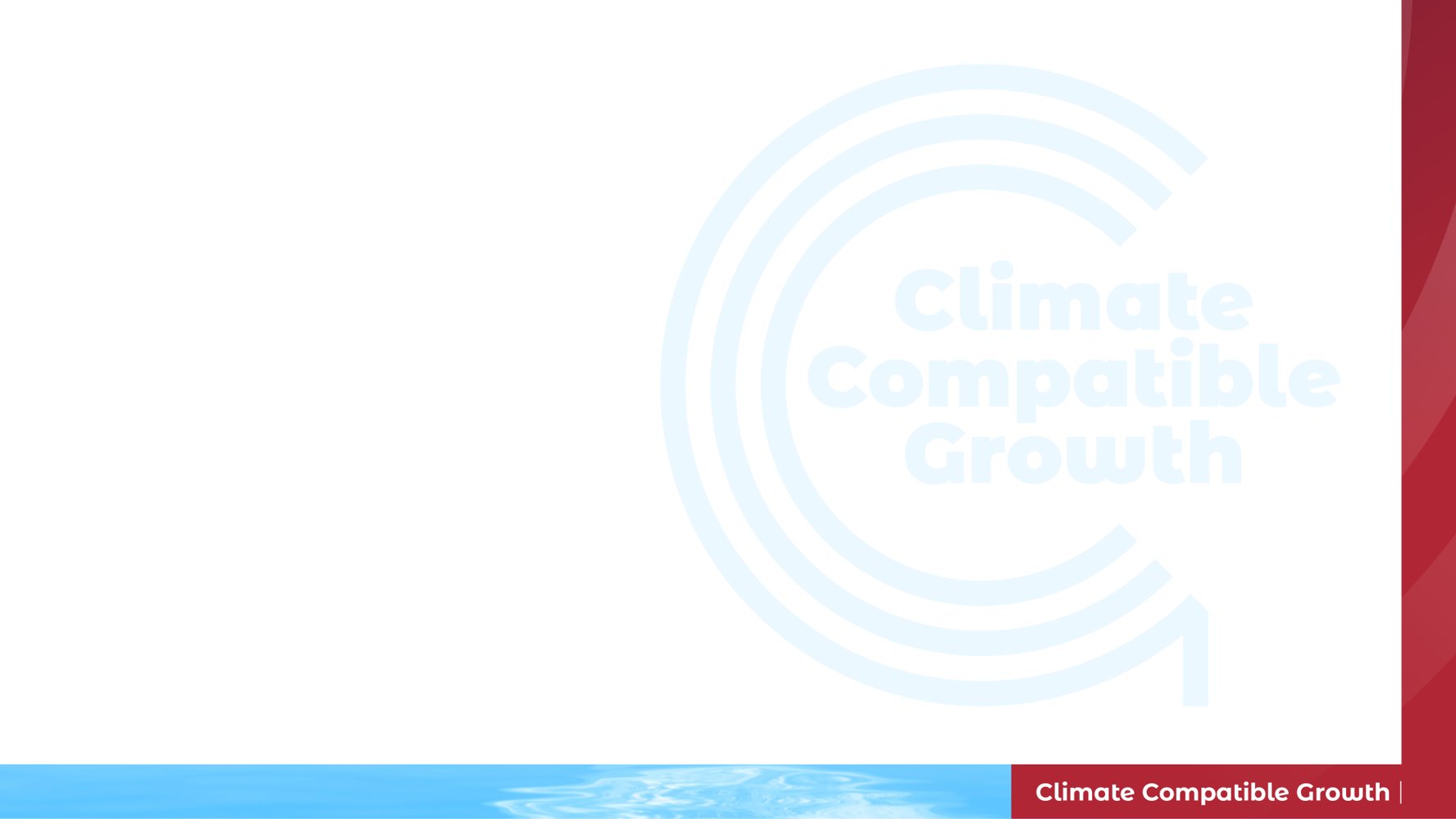 Result Summary
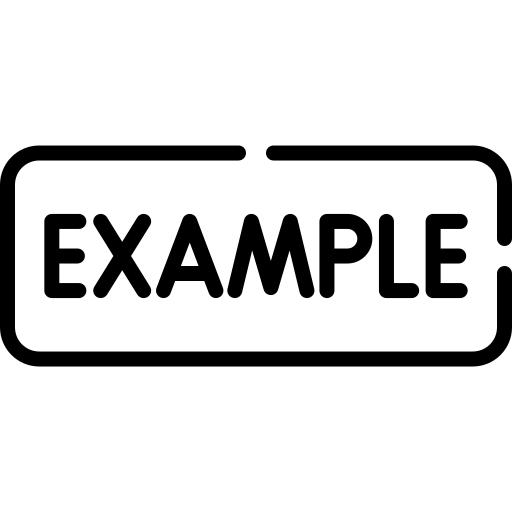 Yearly energy parameters sheet

It provides annual percentages for key performance indicators of a mini-grid over the time horizon years.

Key points

Generators Share: Yearly percentage of total energy supplied by generators

Renewables Penetration: Annual percentage of total energy provided by renewable sources

Curtailment Share: Yearly percentage of renewable energy generated that was not utilized

Battery Usage: Annual percentage of total energy demand met by discharging the batteries.
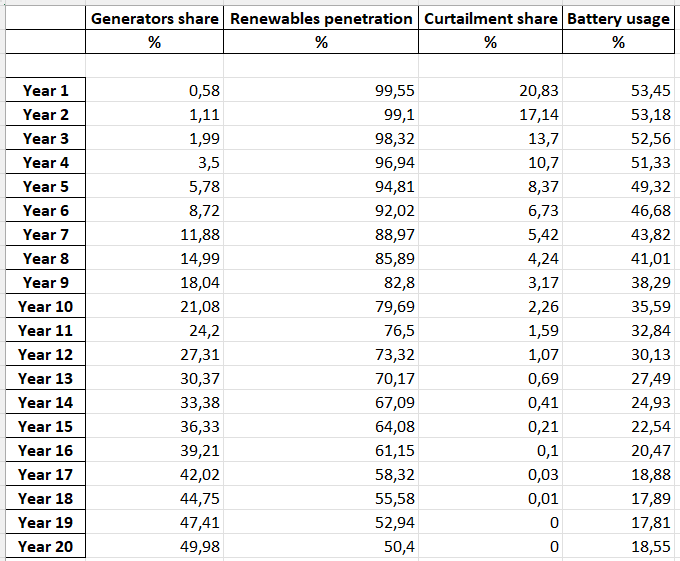 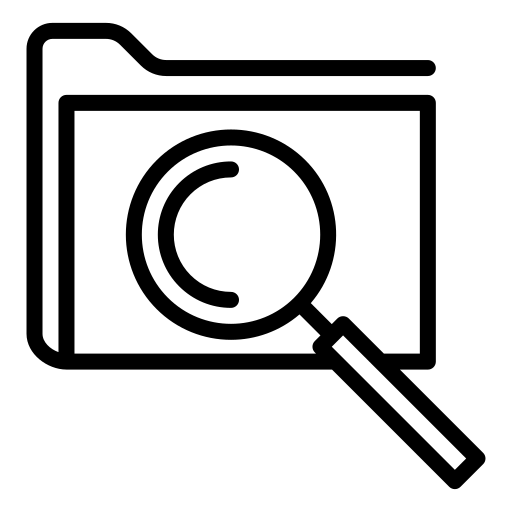 Code/Results/Results_Summary – Yearly energy parameters
24
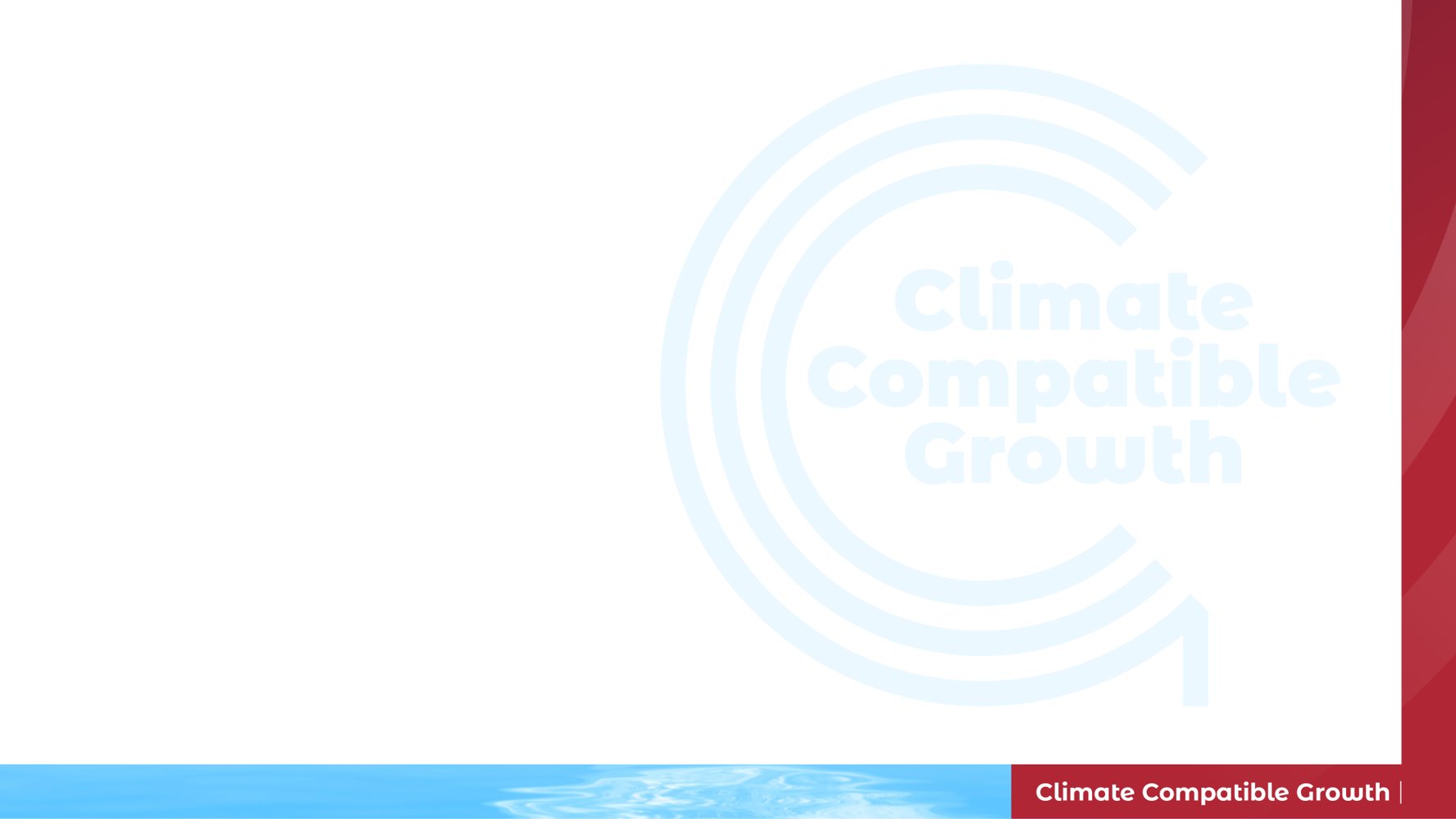 Results Folder
The Time_Series spreadsheet contains hourly data of the system’s energy balance, including technology energy production, battery energy flows, demand, lost load, and curtailment. Additionally, it tracks the state of charge of the batteries and the fuel consumed by the generators. Each year of the time horizon is reported on a different sheet.
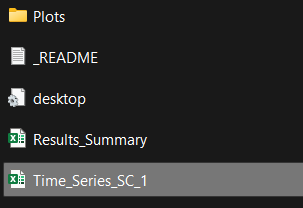 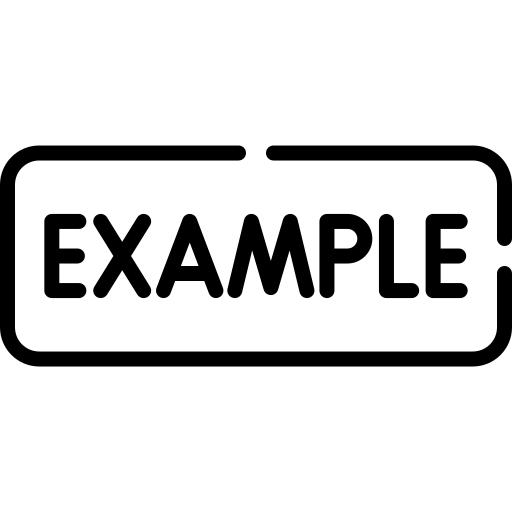 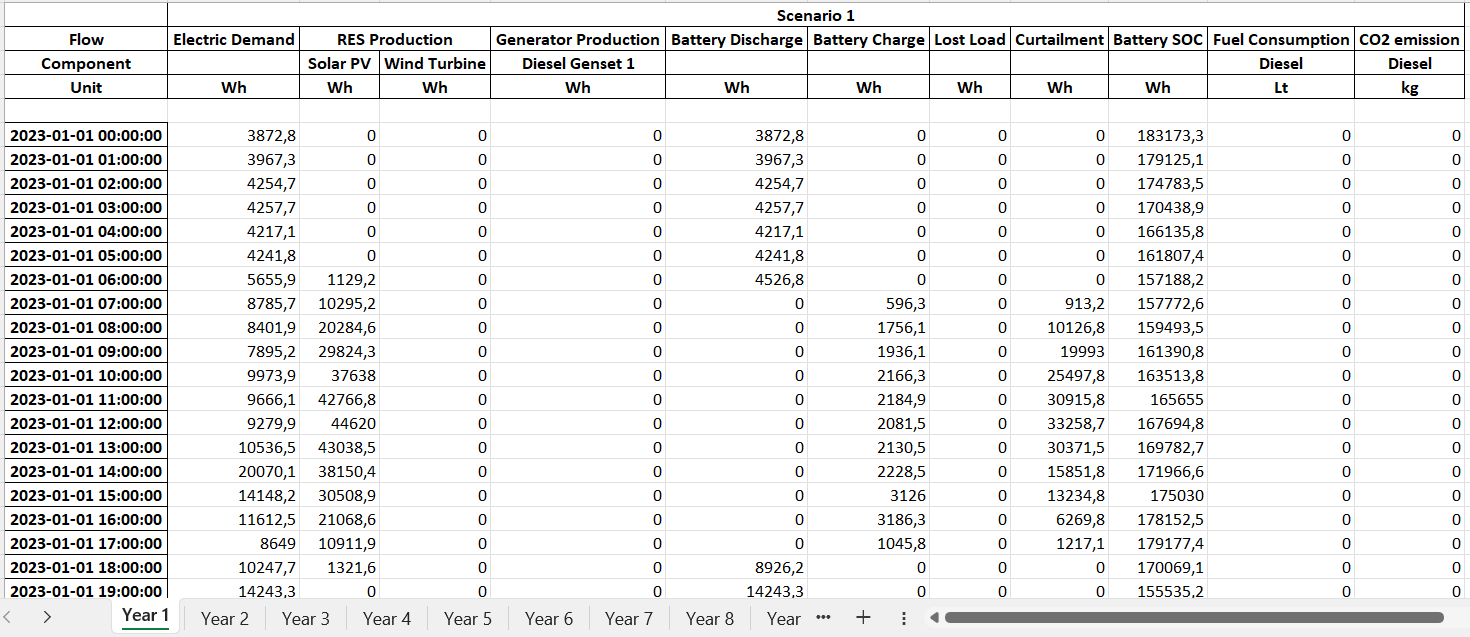 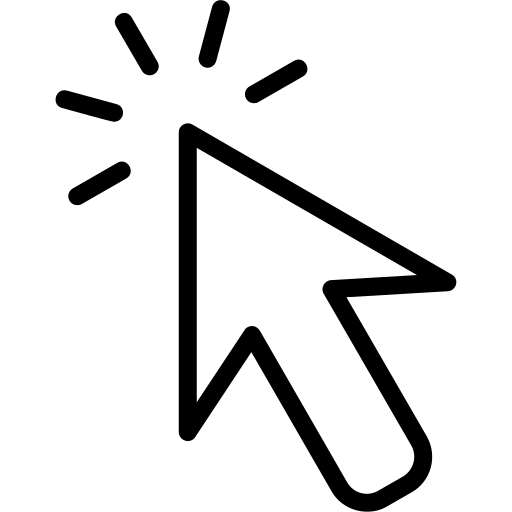 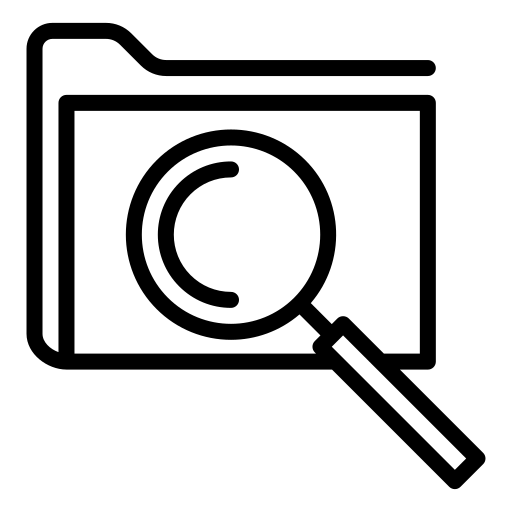 Code/Results/Time_Series_SC_1.xlsx
12
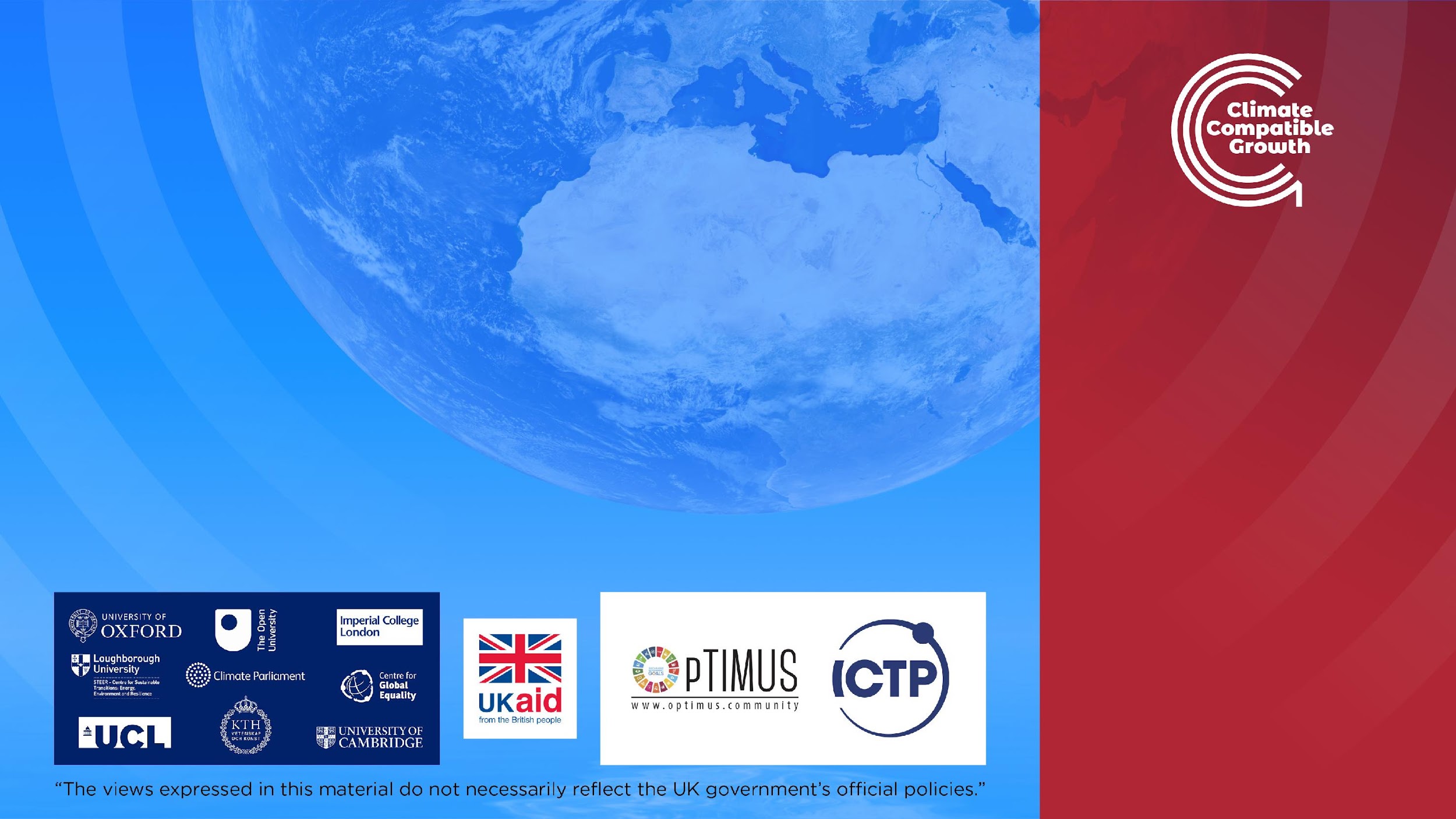 Supported by and in collaboration with 
Politechnico di Milano
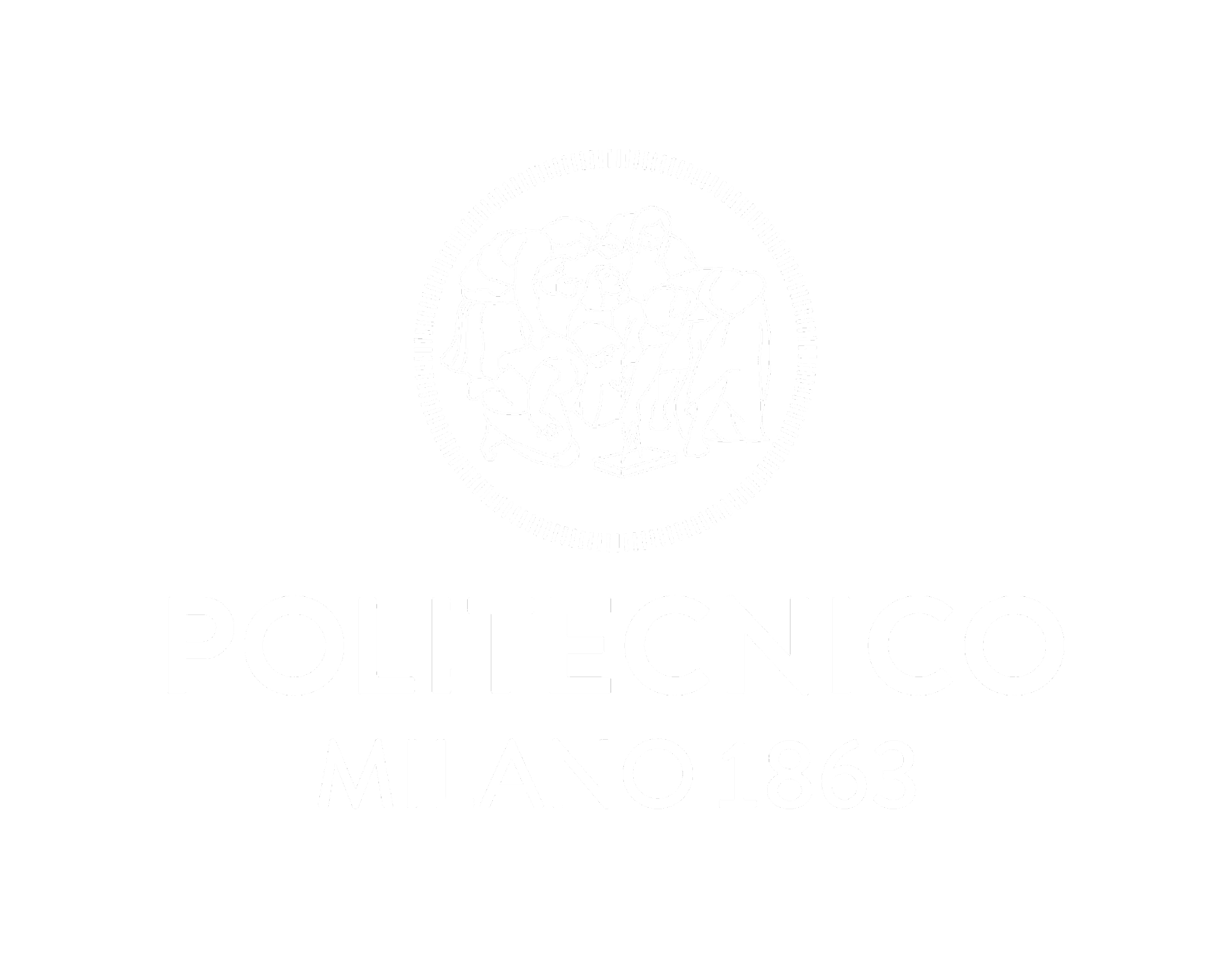 Consolidated by Nicolò Stevanato, Alessandro Onori, Riccardo Mereu and Emanuela Colombo from Politecnico di Milano
Moksnes N., Sahlberg A., Khavari B. 2021.Lecture 1: OnSSET/Global ElectrificationPlatform. Release Version 1.0. [onlinepresentation]. Climate Compatible GrowthProgramme, Energy Sector Management Assistance Program and World Bank Group
Stevanato, N., Onori, A., Mereu, R., & Colombo, E., 2024.Lecture 1: Off-Grid Energy Systems Modelling with MicroGridsPy. Release Version 1.0 [online presentation]. Climate Compatible Growth Programme, Politecnico di Milano
CCG courses (this will take you to the website link http://www.ClimateCompatibleGrowth.com/teachingmaterials)